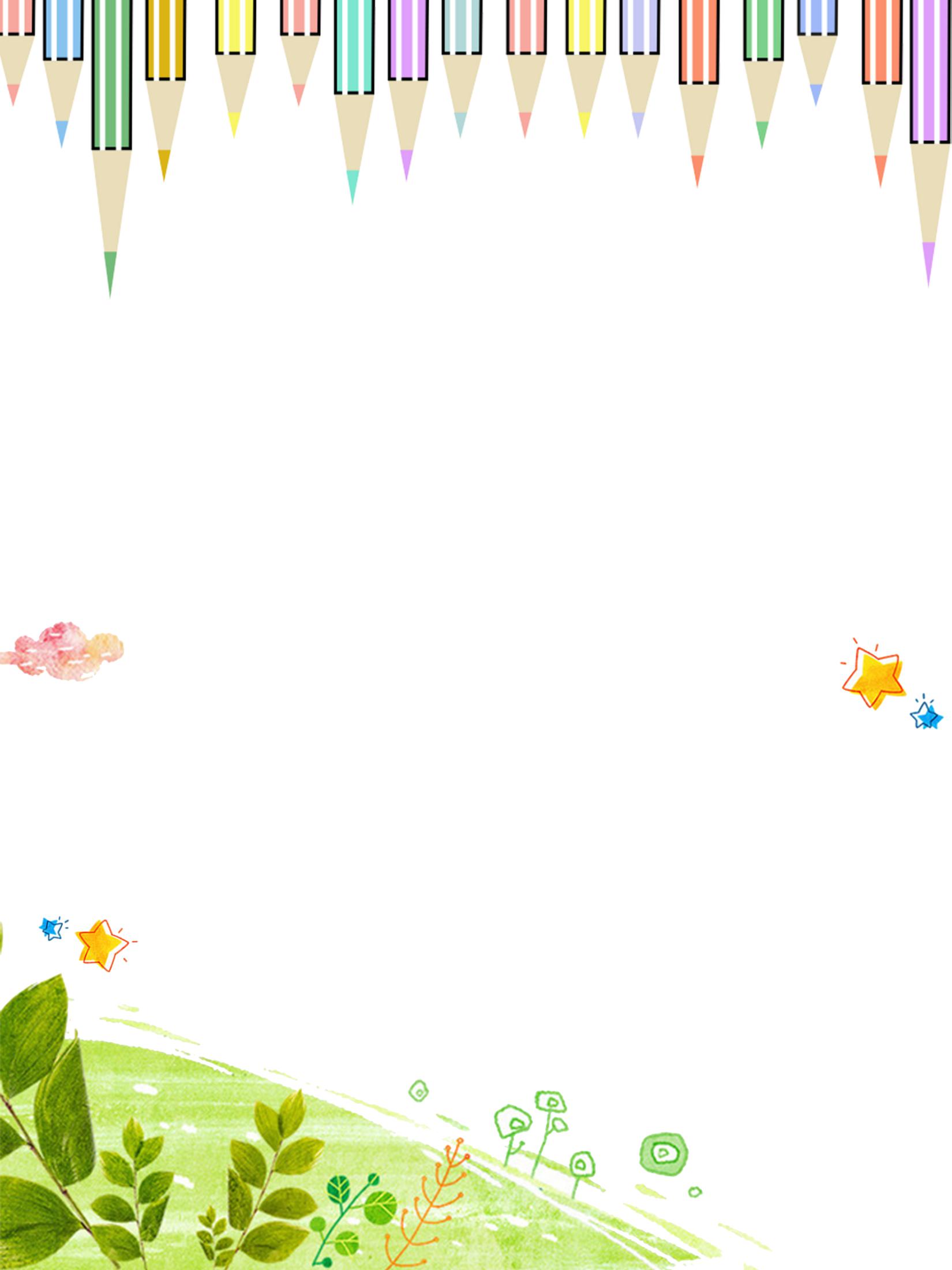 简约教育PPT模板
The user can perform the presentation on a projector or computer, and the powerpoint can be printed out and made into film. Click here to add content of the text，and briefly explain your point of view.
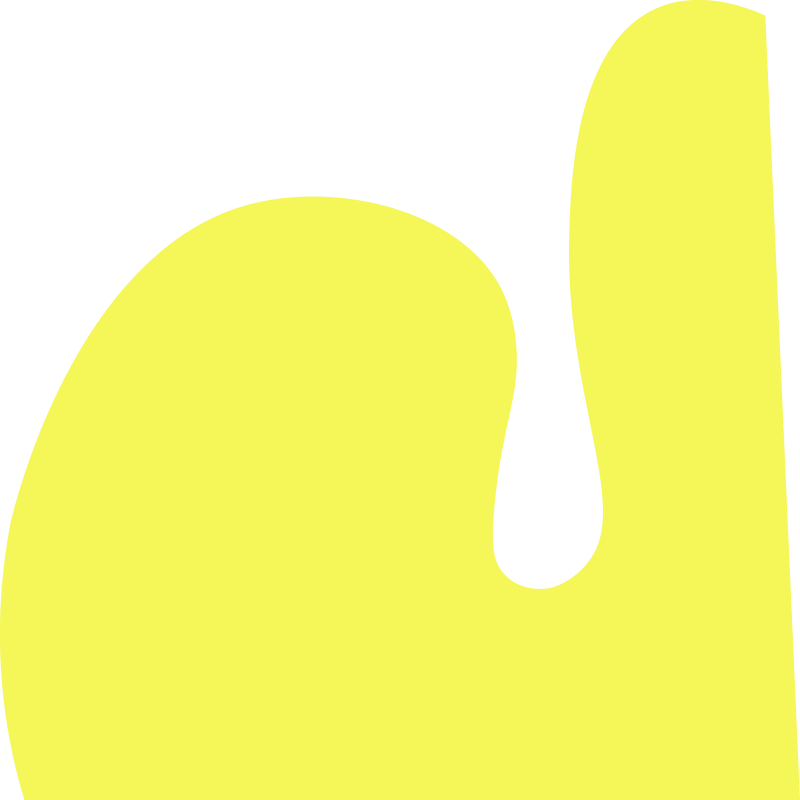 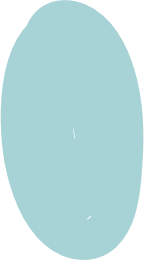 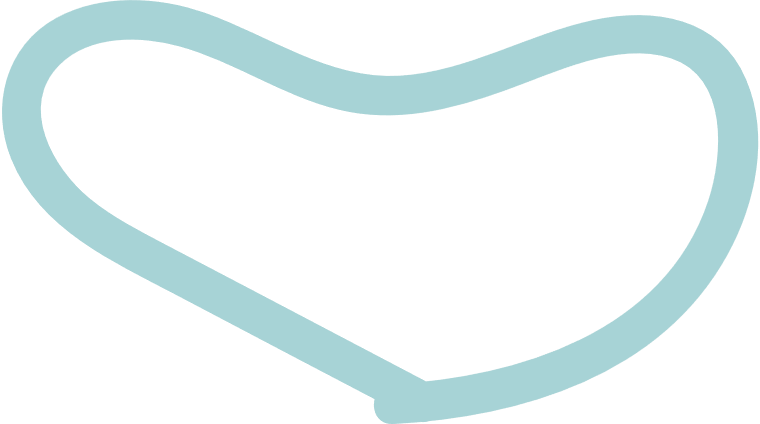 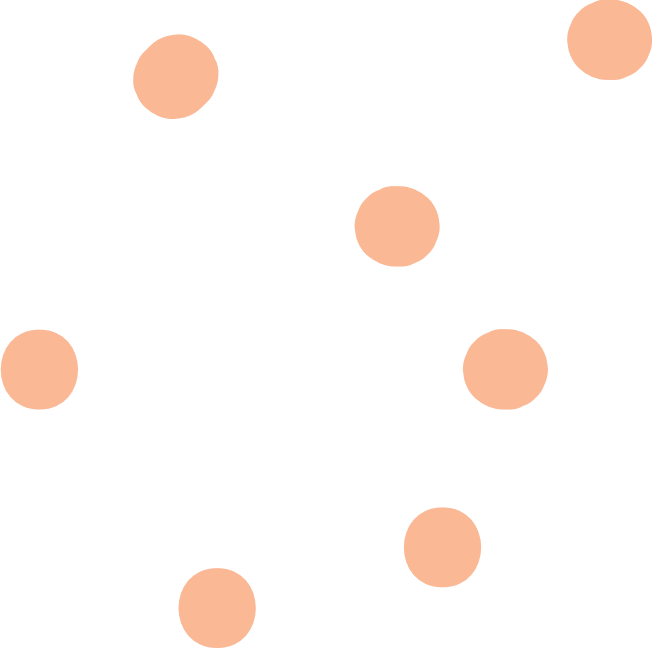 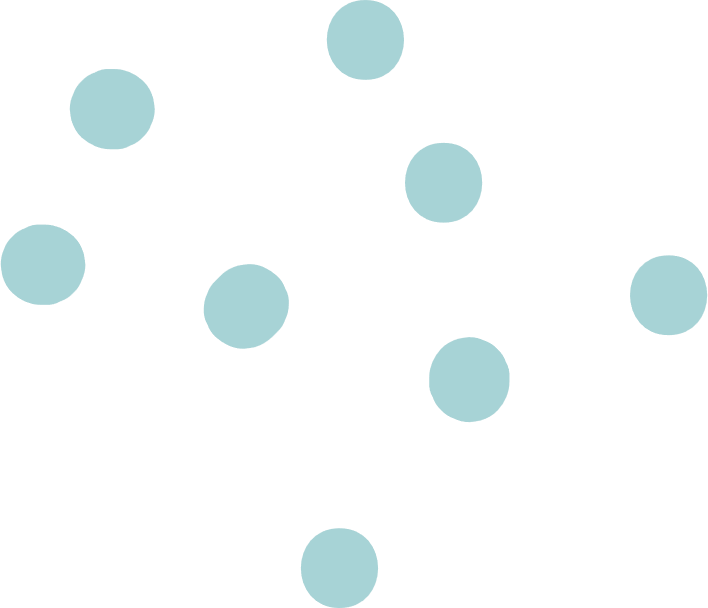 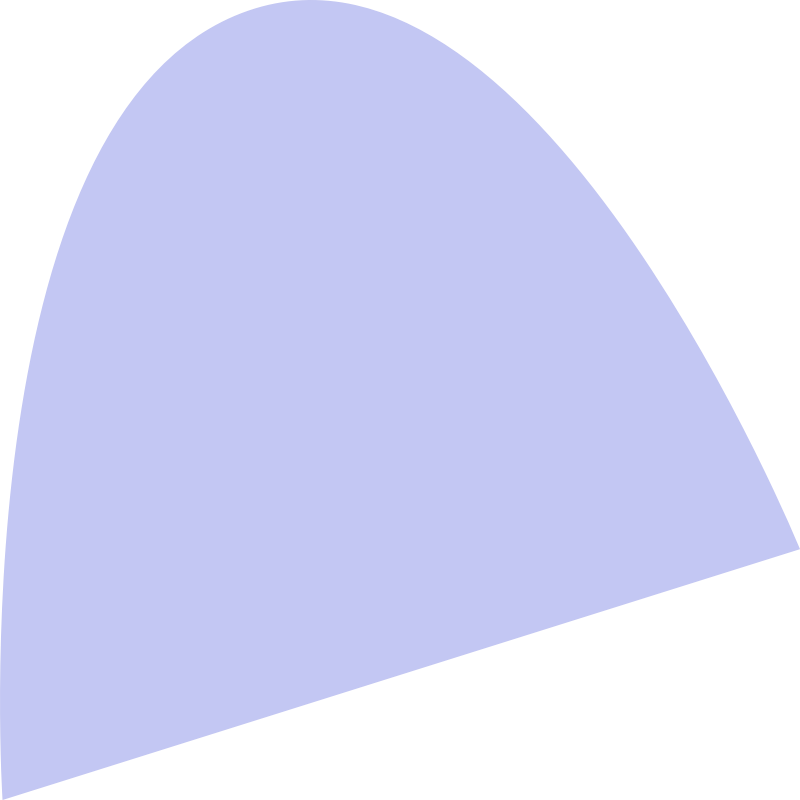 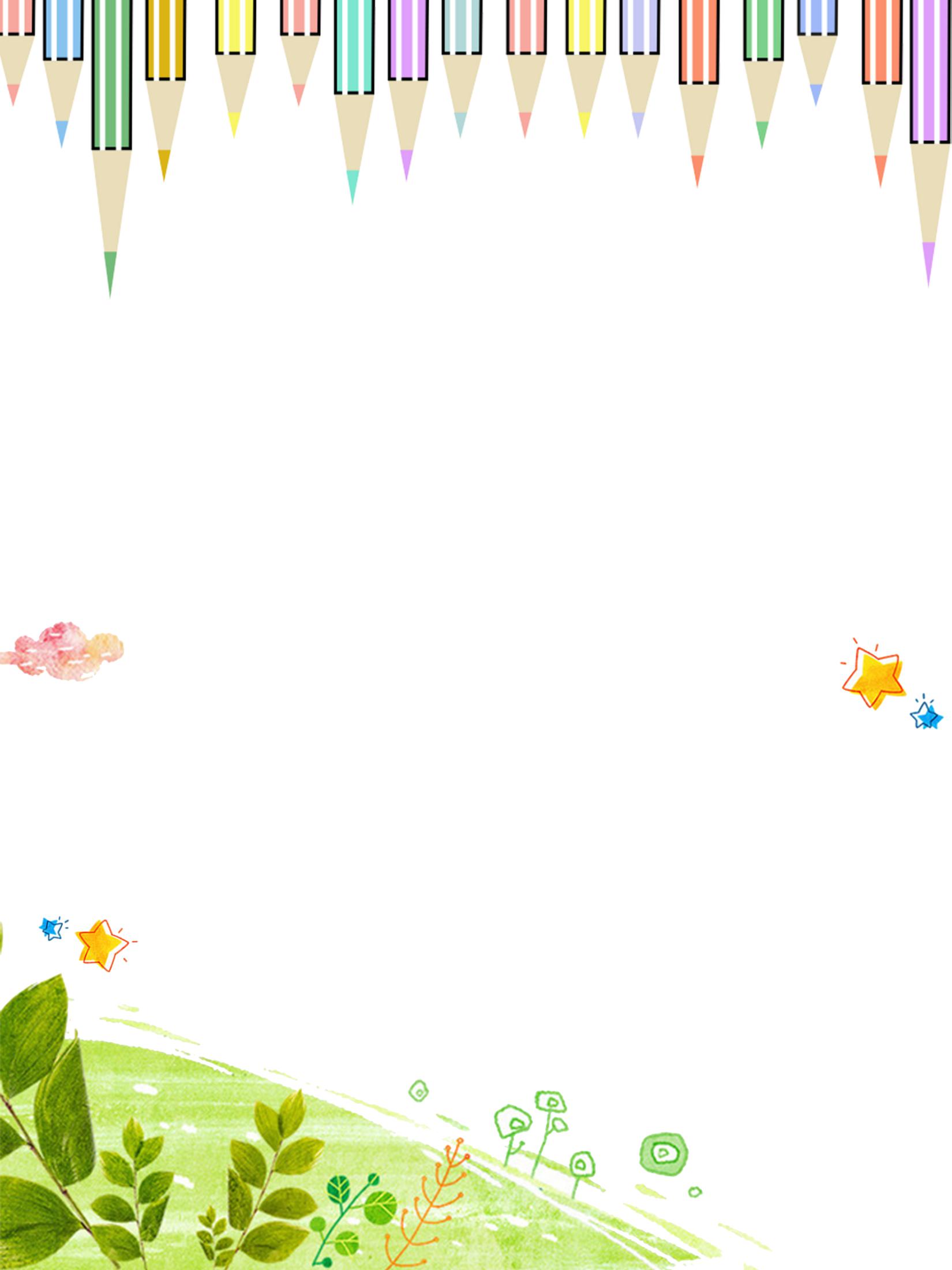 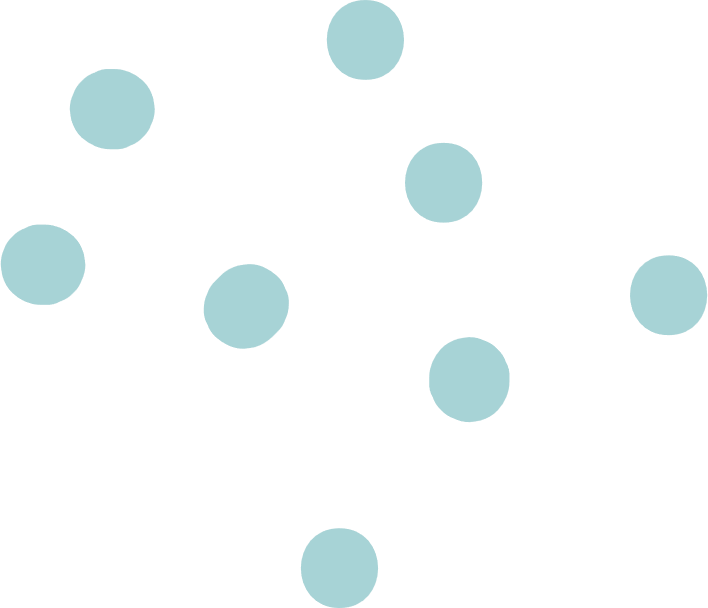 目录/contents
01
02
在此输入章节标题
在此输入章节标题
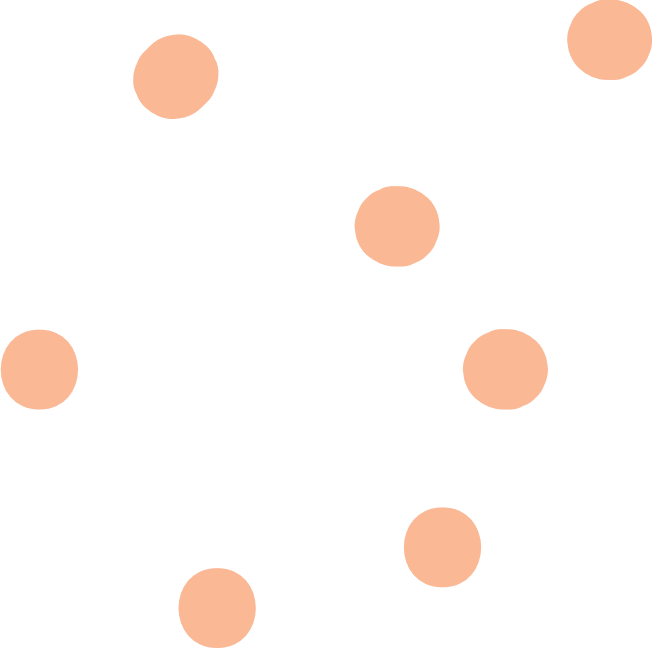 03
04
在此输入章节标题
在此输入章节标题
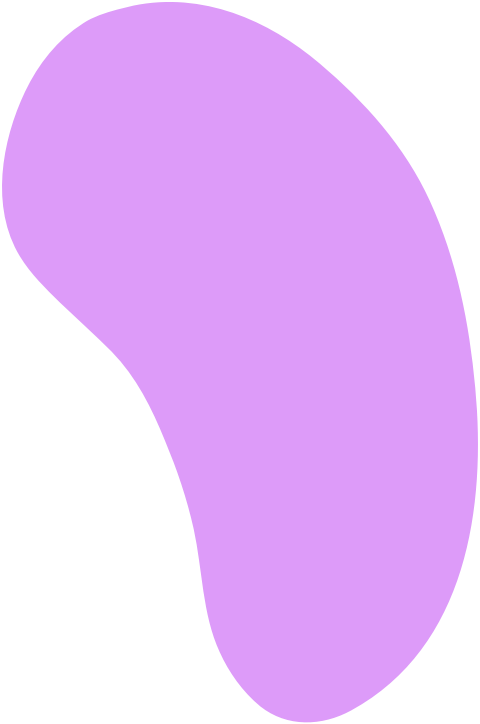 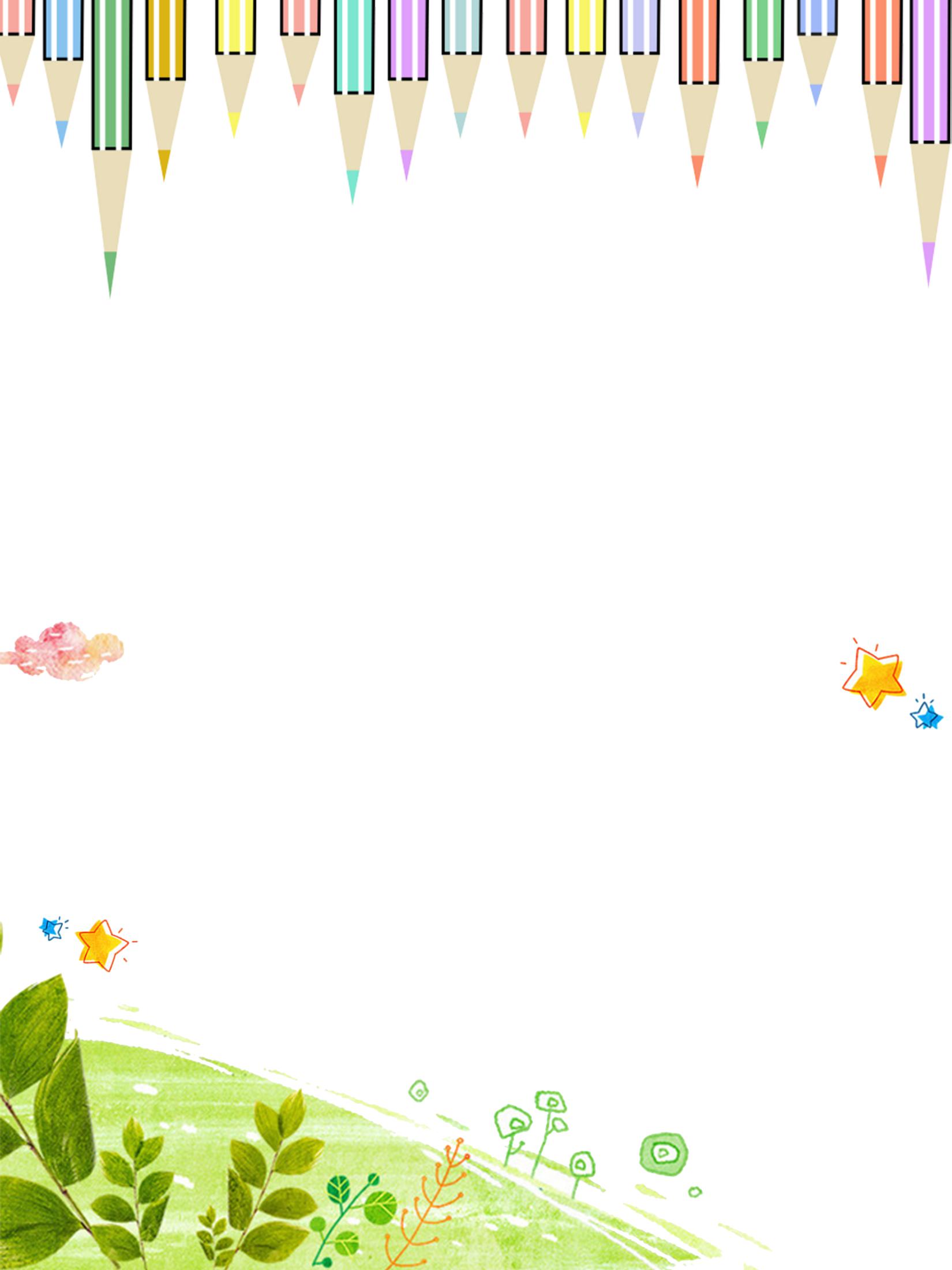 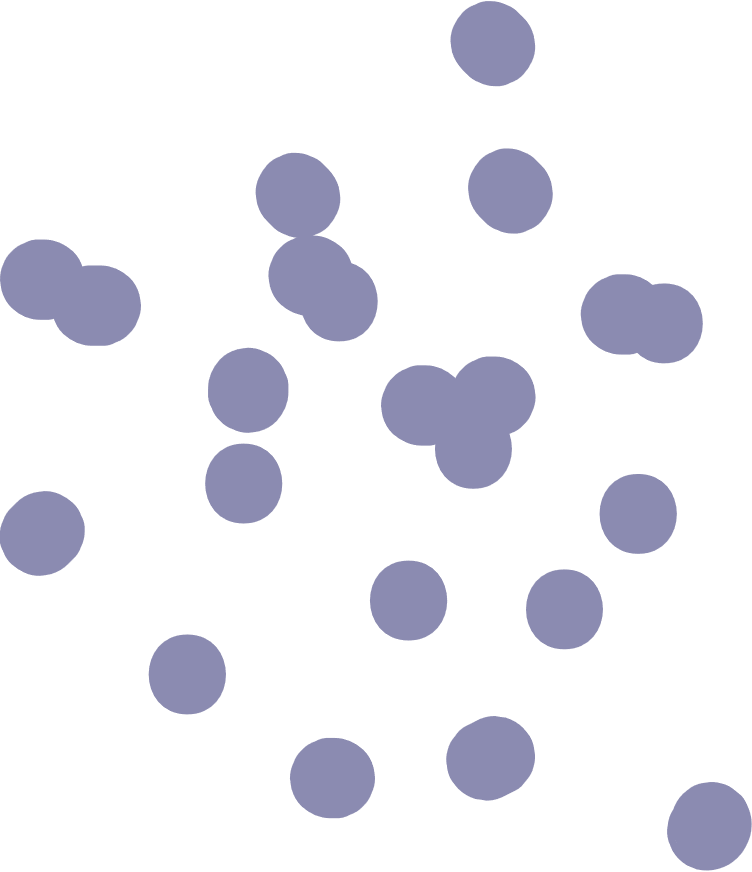 01
输入章节标题
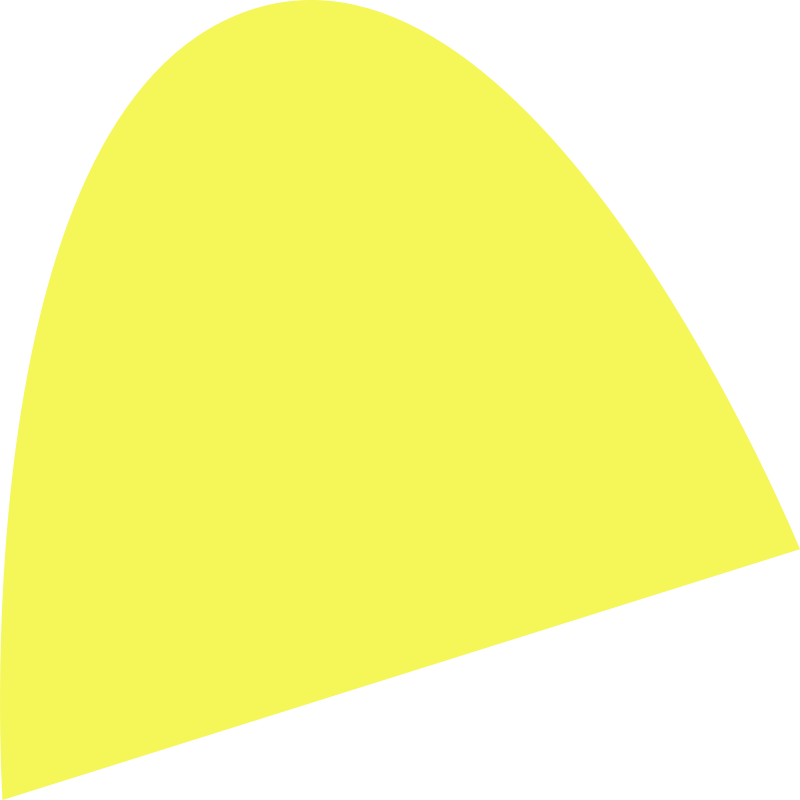 The user can perform the presentation on a projector or computer, and the powerpoint can be printed out and made into film
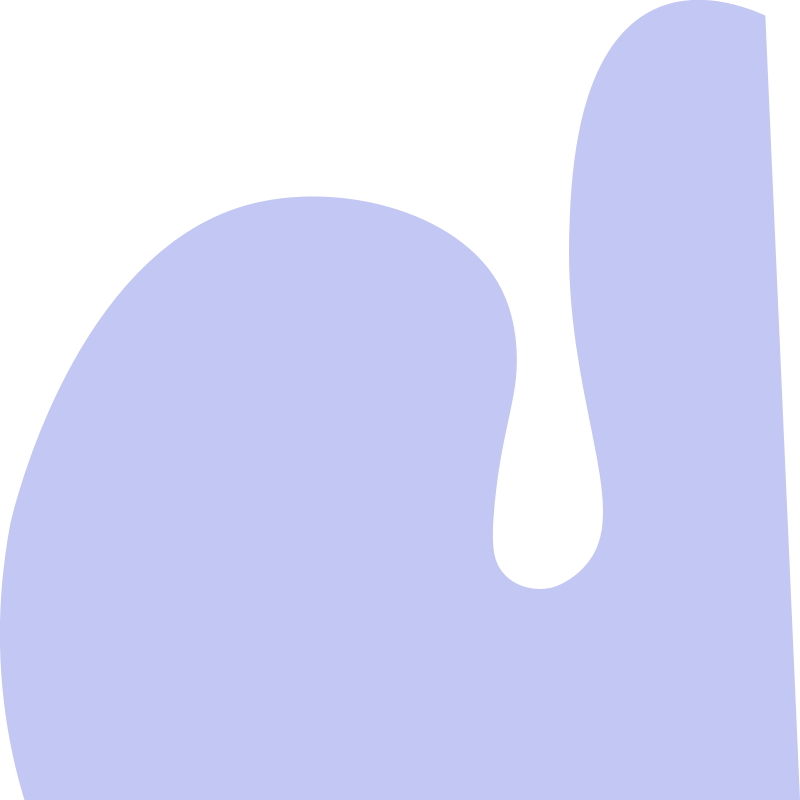 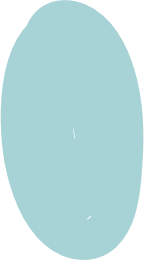 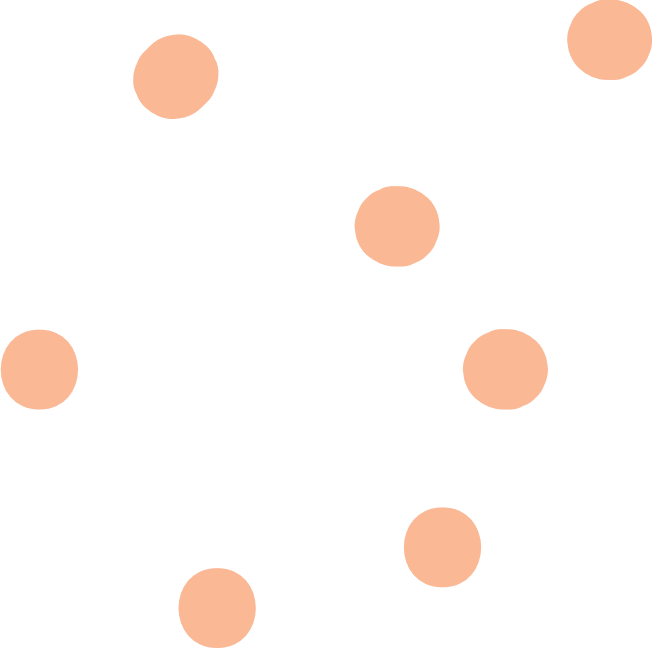 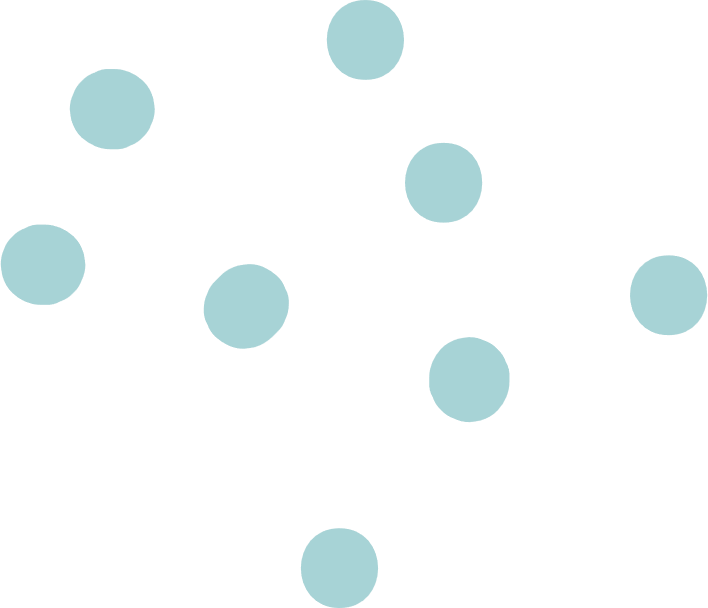 添加标题内容
ADDTHETITLE
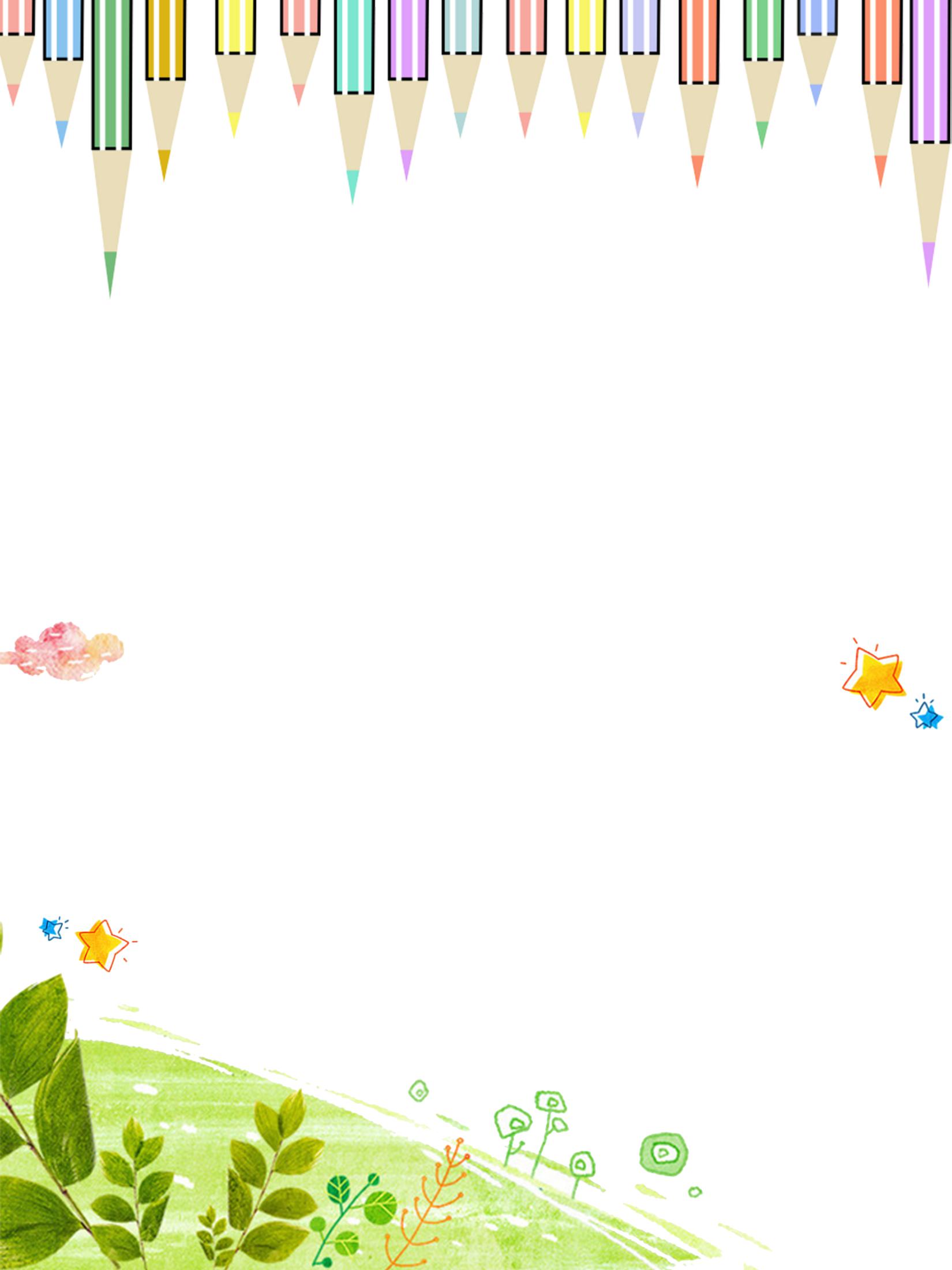 The user can perform the presentation on a projector or computer, and the powerpoint can be printed out and made into film. The user can perform the presentation on a projector or computer, and the powerpoint can be printed out and made into film. The user can perform the presentation on a projector or computer, and the powerpoint can be printed out and made into film.
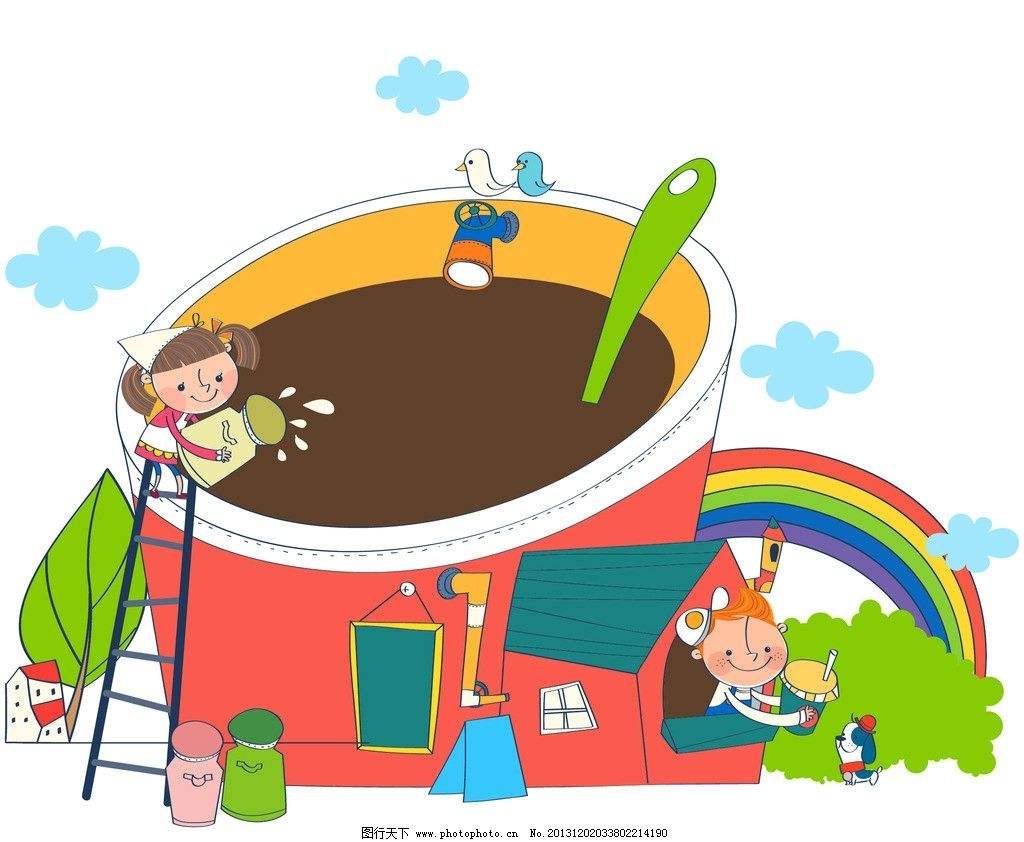 小标题
The user can perform the presentation on a projector or computer. The user can perform the presentation on a projector or computer.
小标题
The user can perform the presentation on a projector or computer. The user can perform the presentation on a projector or computer.
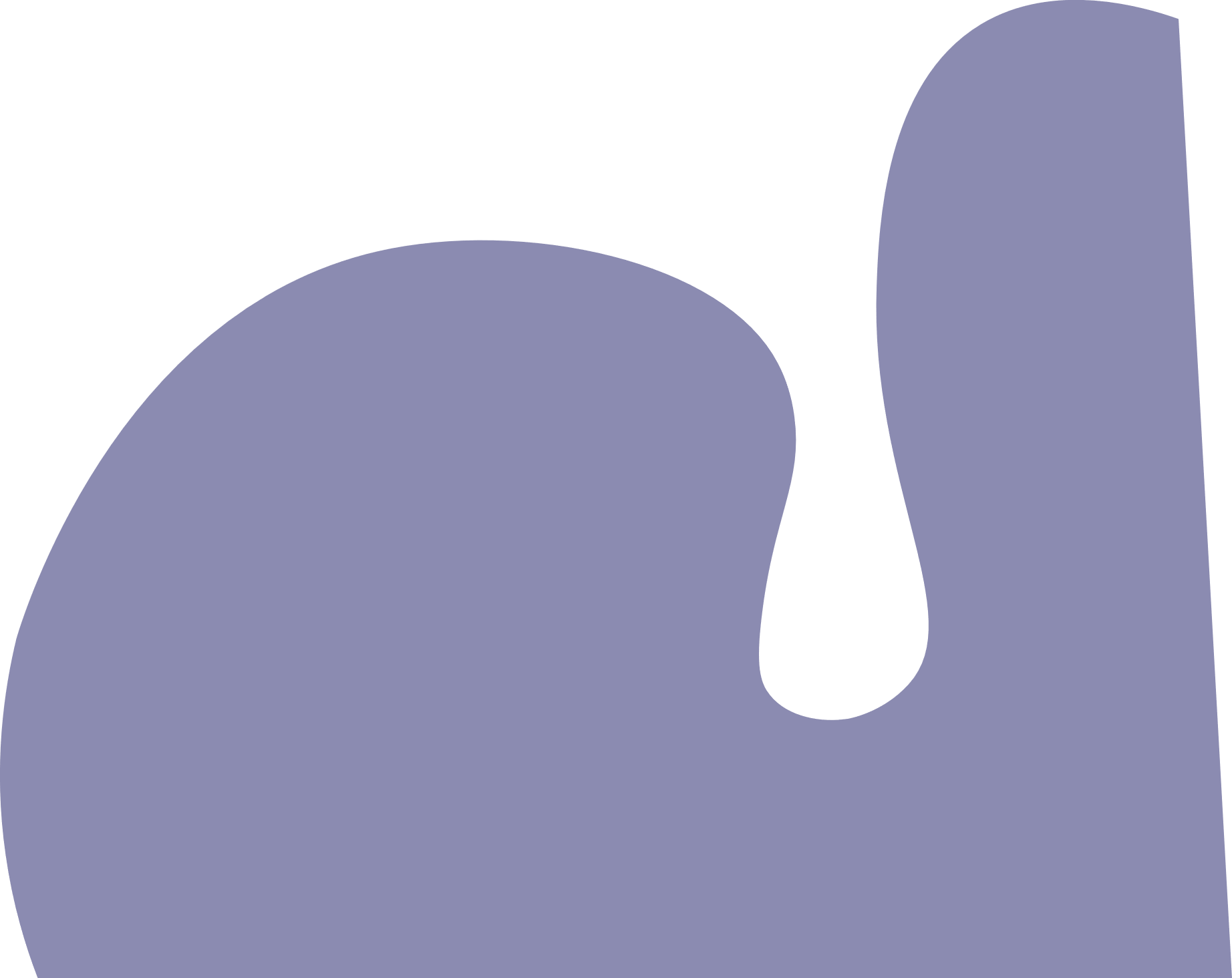 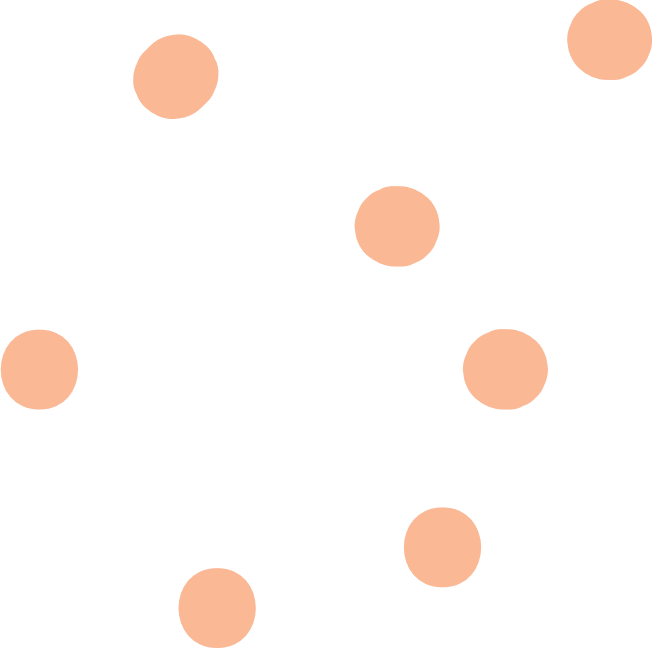 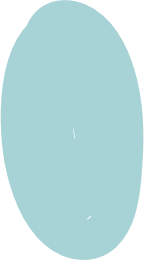 添加标题内容
ADDTHETITLE
标题内容
The user can perform the presentation on a projector or computer.
标题内容
The user can perform the presentation on a projector or computer.
标题内容
The user can perform the presentation on a projector or computer.
标题内容
The user can perform the presentation on a projector or computer.
标题内容
The user can perform the presentation on a projector or computer.
01
02
03
04
05
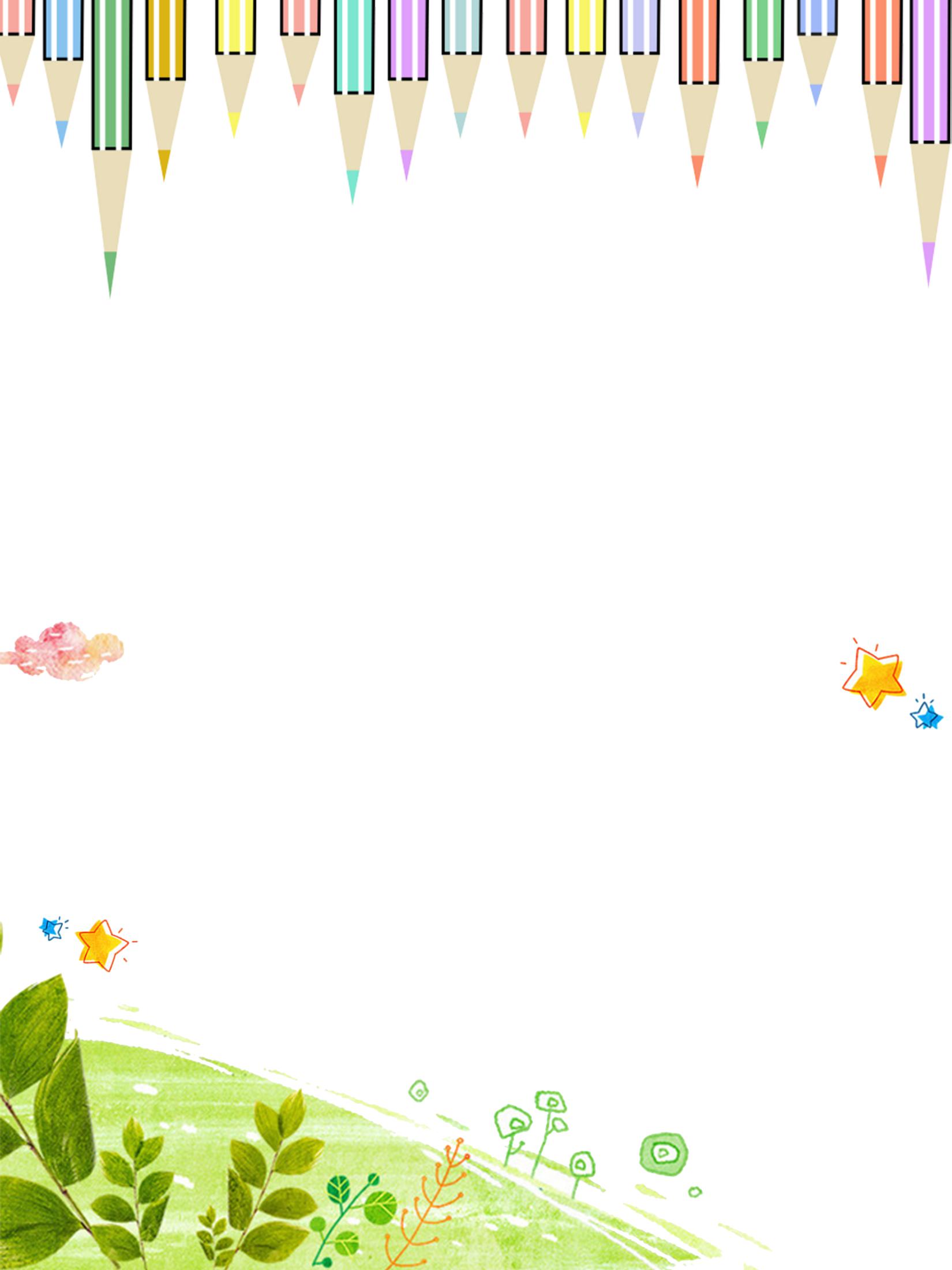 详细内容
详细内容
详细内容
详细内容
详细内容
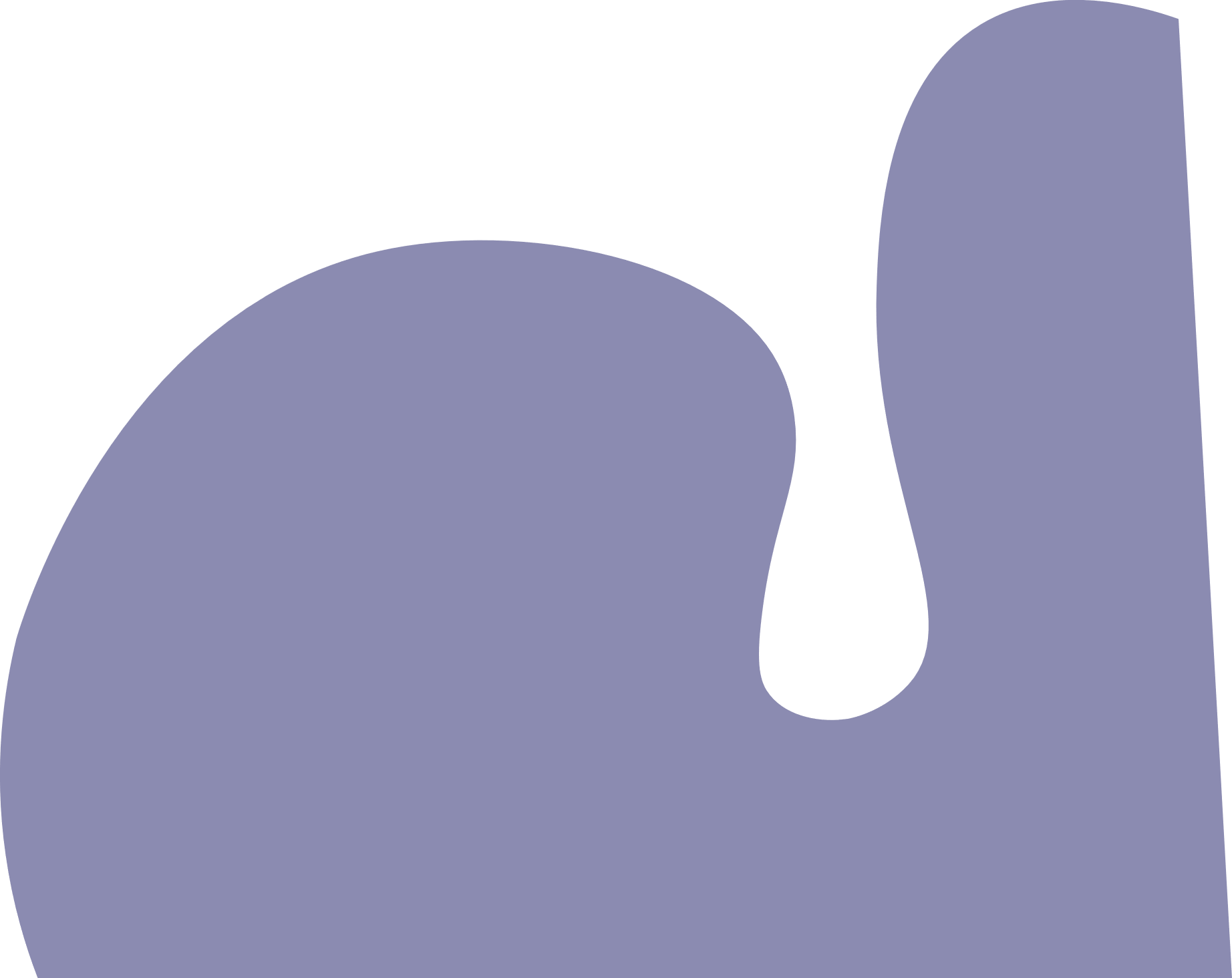 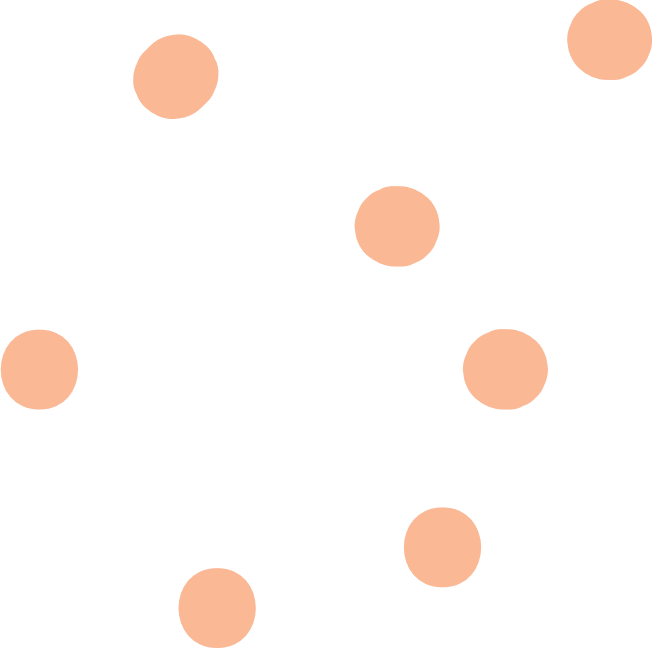 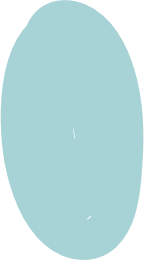 Enter title here
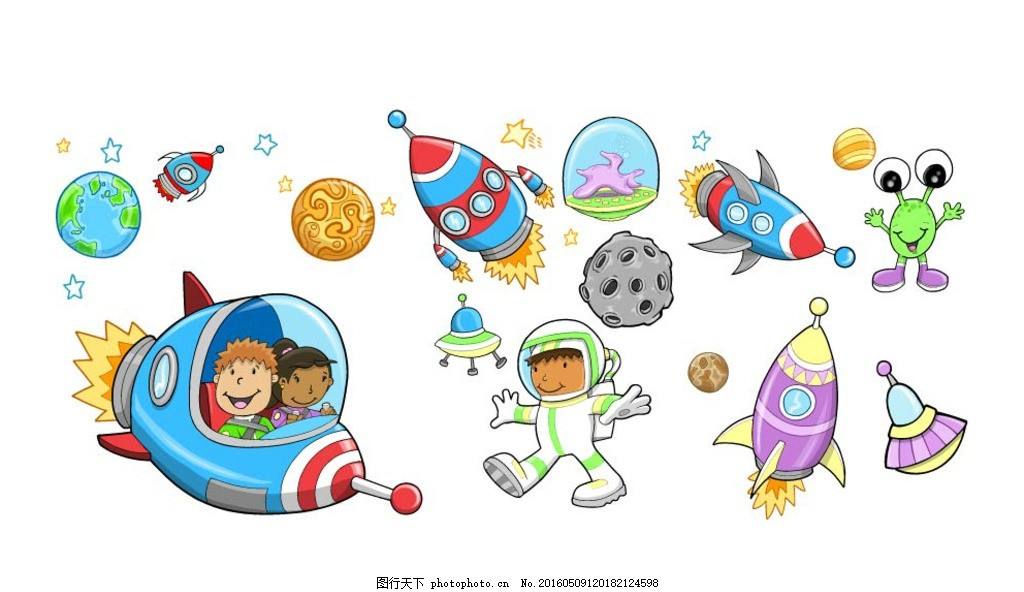 The user can perform the presentation on a projector or computer, and the powerpoint can be printed out and made into film.
Enter title here
The user can perform the presentation on a projector or computer, and the powerpoint can be printed out and made into film.
标题
Enter title here
The user can perform the presentation on a projector or computer, and the powerpoint can be printed out and made into film.
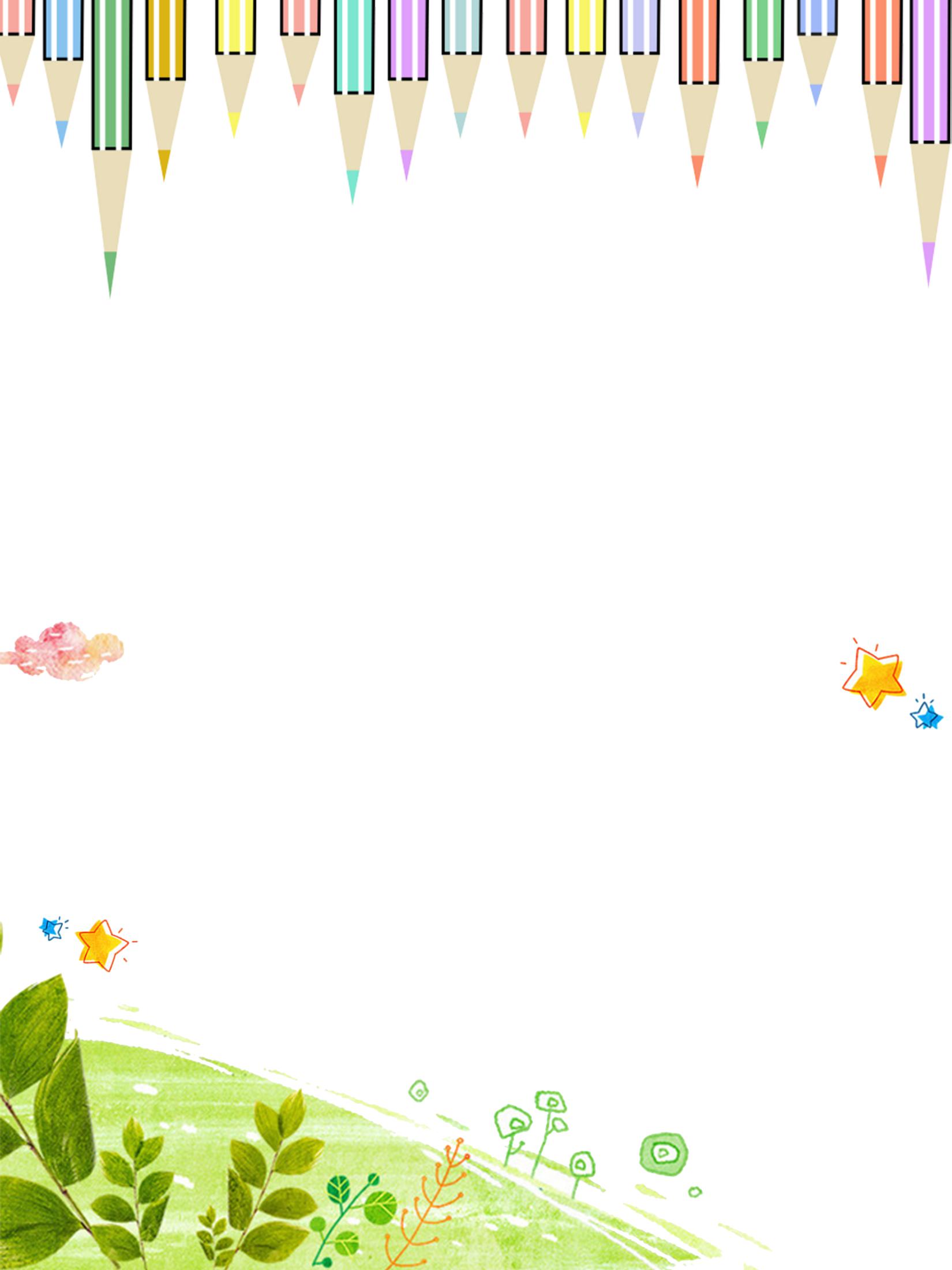 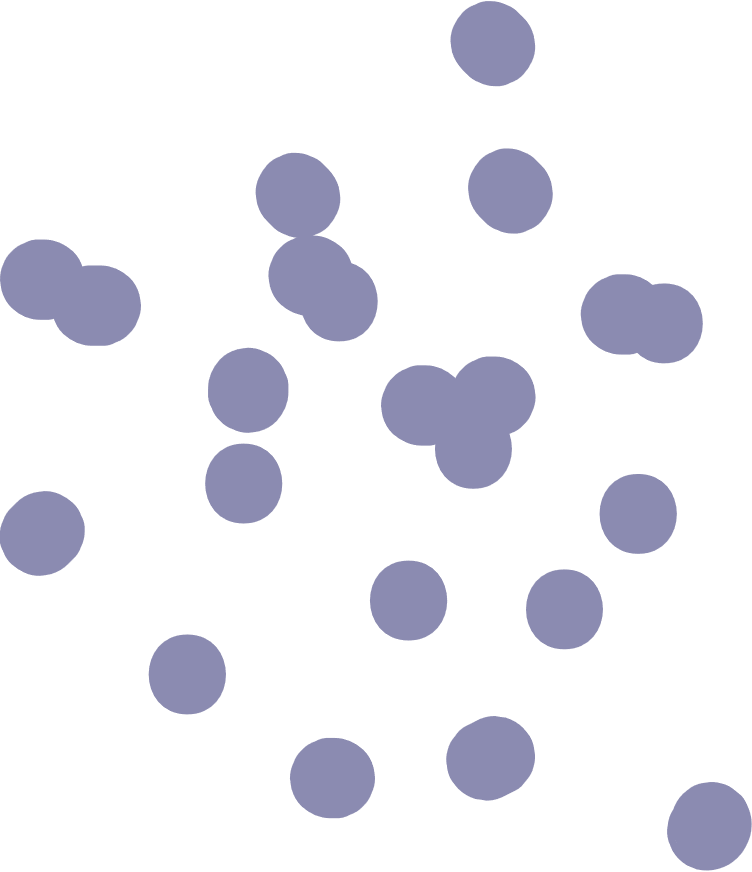 02
输入章节标题
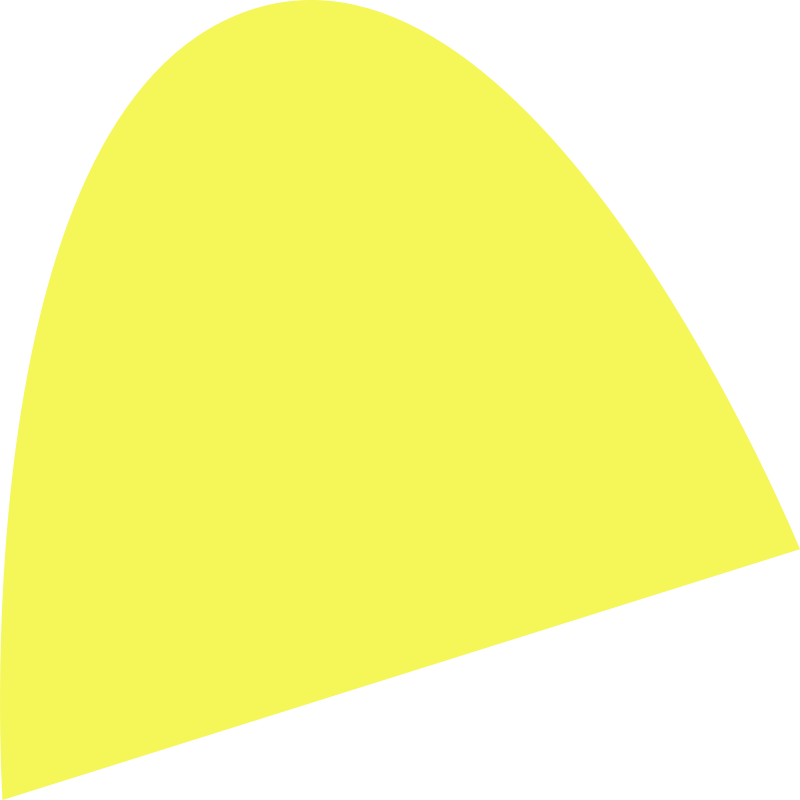 The user can perform the presentation on a projector or computer, and the powerpoint can be printed out and made into film
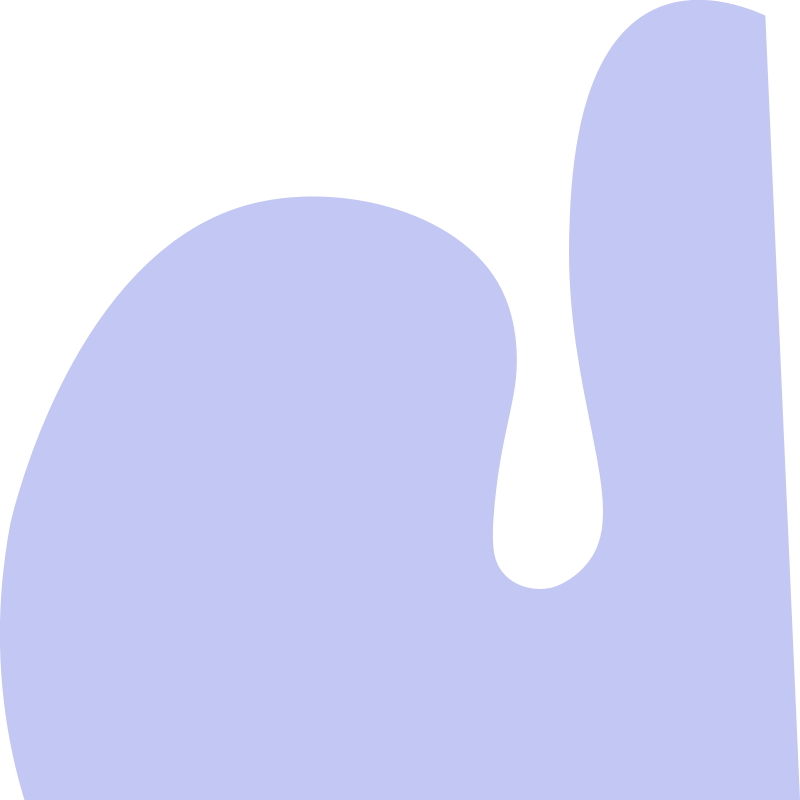 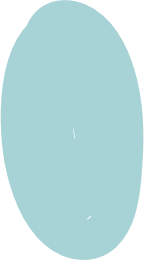 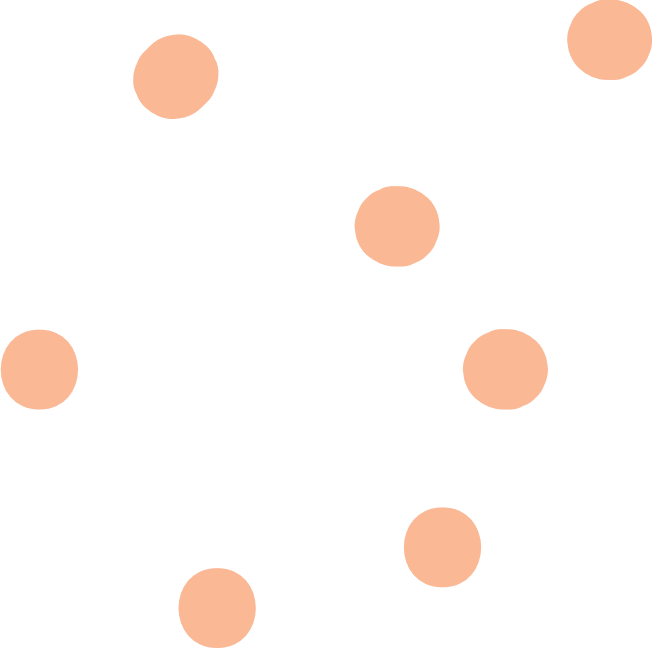 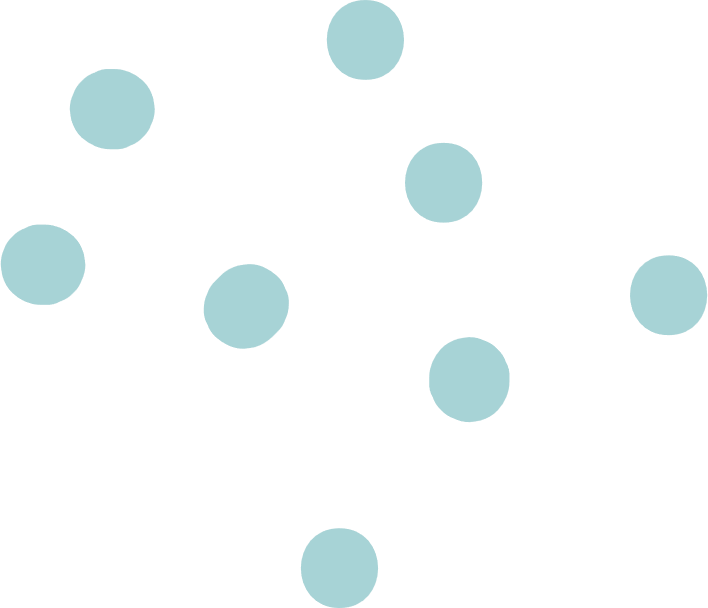 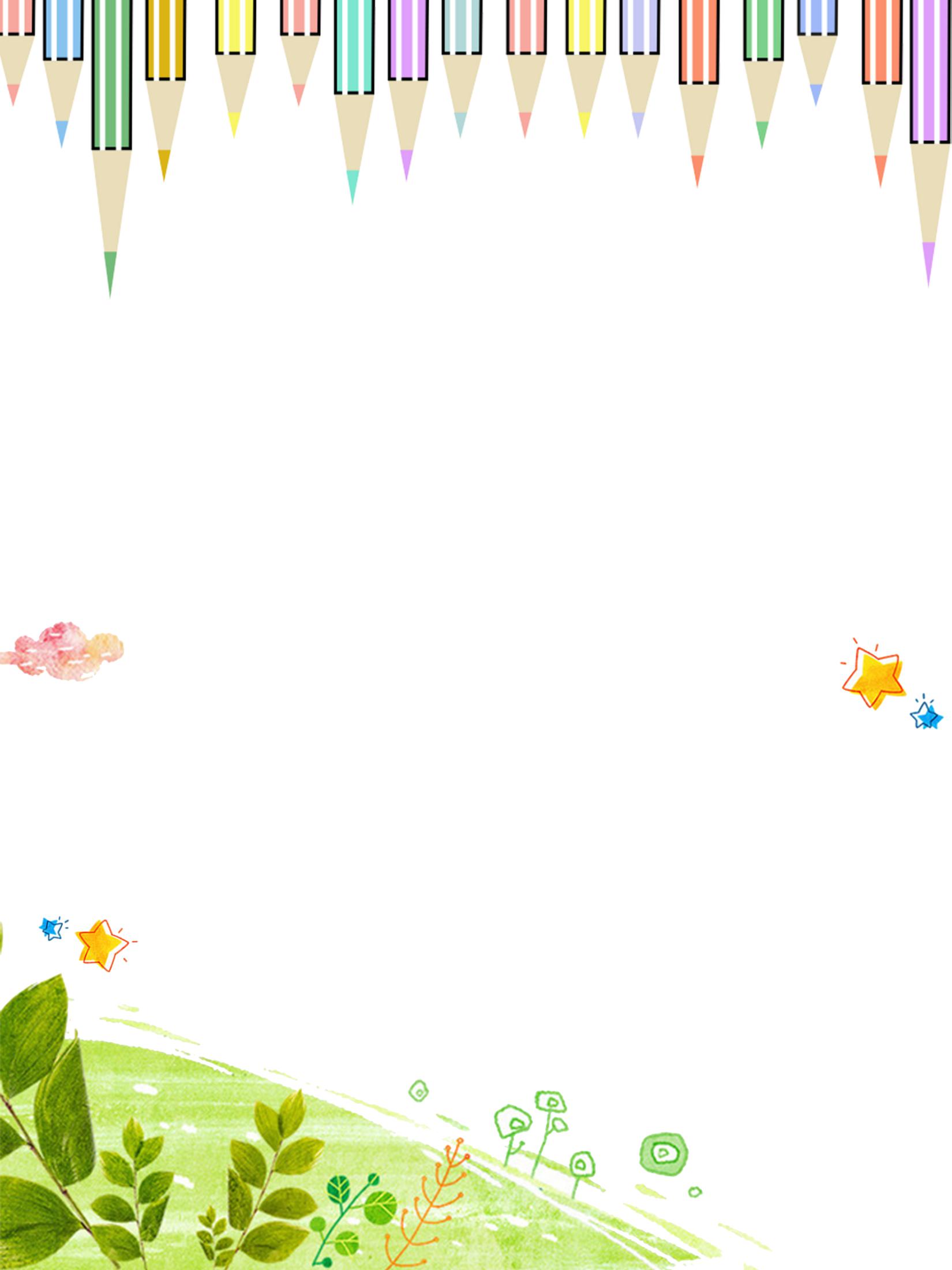 Enter title here
The user can perform the presentation on a projector or computer, and the powerpoint can be printed out and made into film.
Enter title here
The user can perform the presentation on a projector or computer, and the powerpoint can be printed out and made into film.
Enter title here
The user can perform the presentation on a projector or computer, and the powerpoint can be printed out and made into film.
Enter title here
The user can perform the presentation on a projector or computer, and the powerpoint can be printed out and made into film.
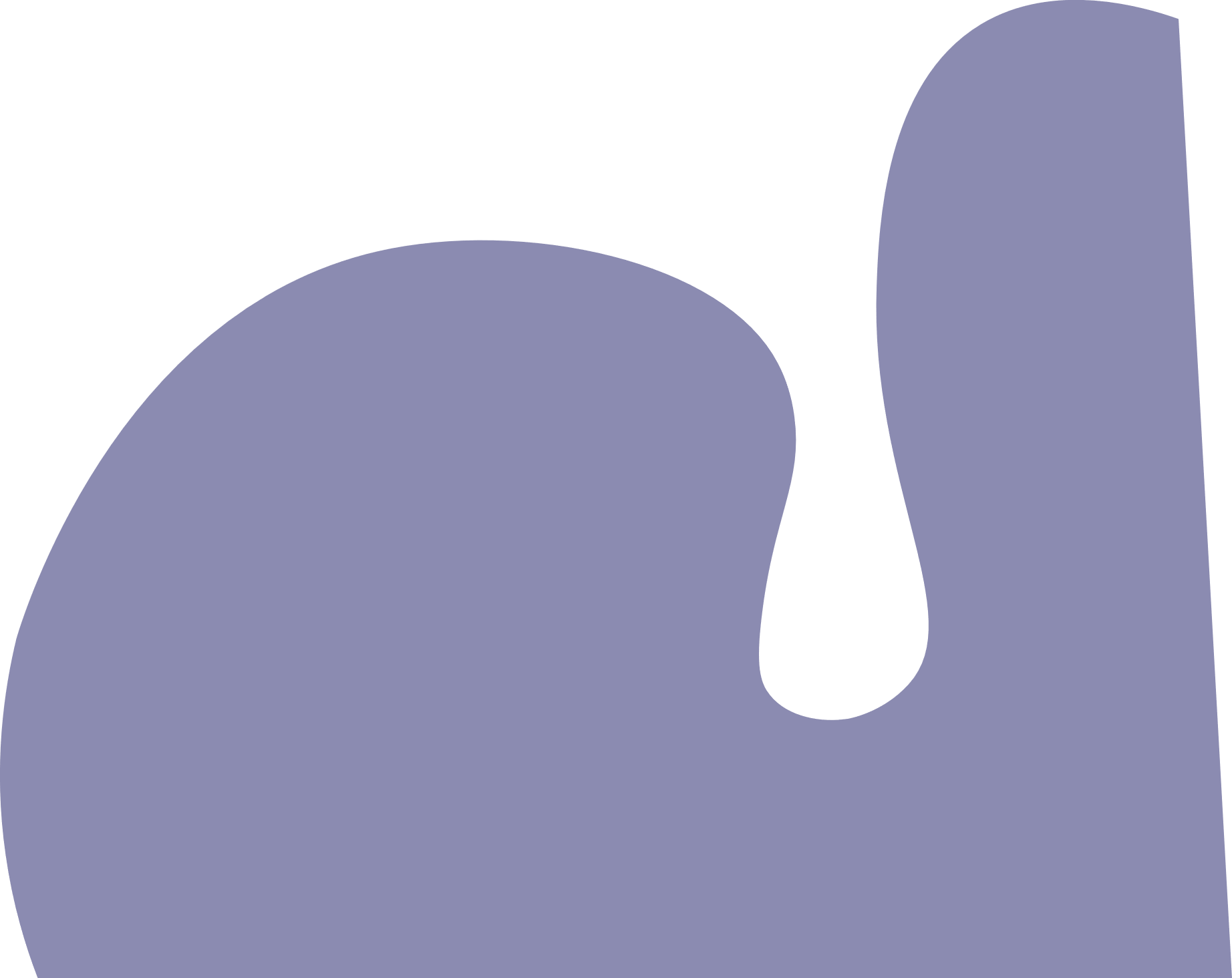 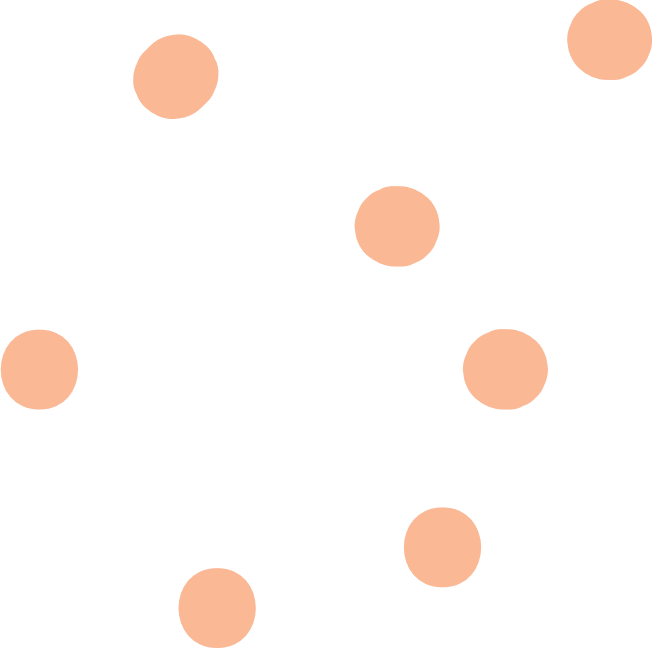 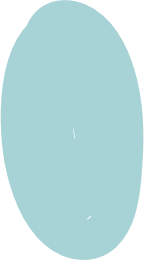 添加标题内容
ADDTHETITLE
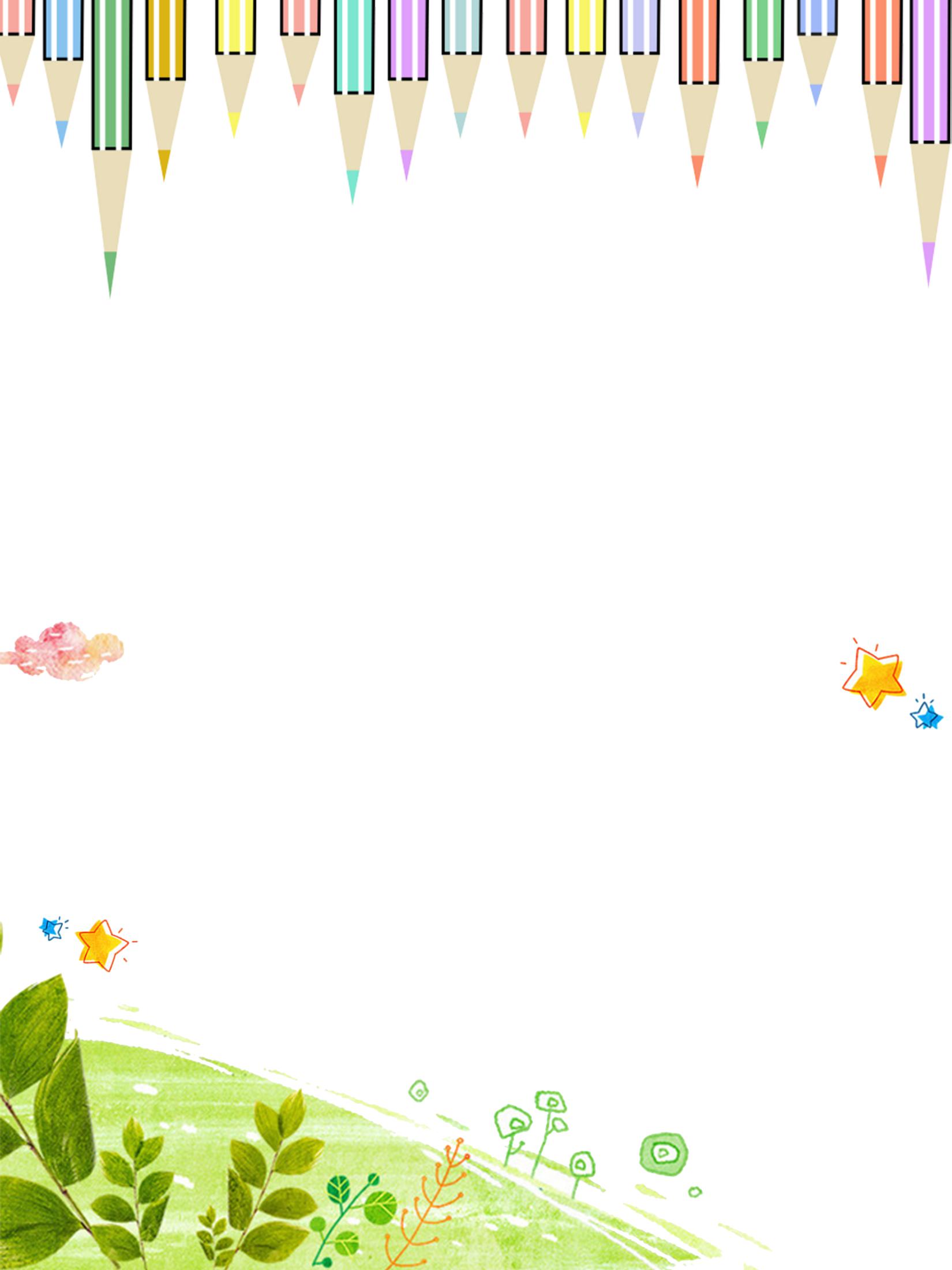 Enter title here
Enter title here
Enter title here
The user can perform the presentation on a projector or computer.
The user can perform the presentation on a projector or computer
The user can perform the presentation on a projector or computer
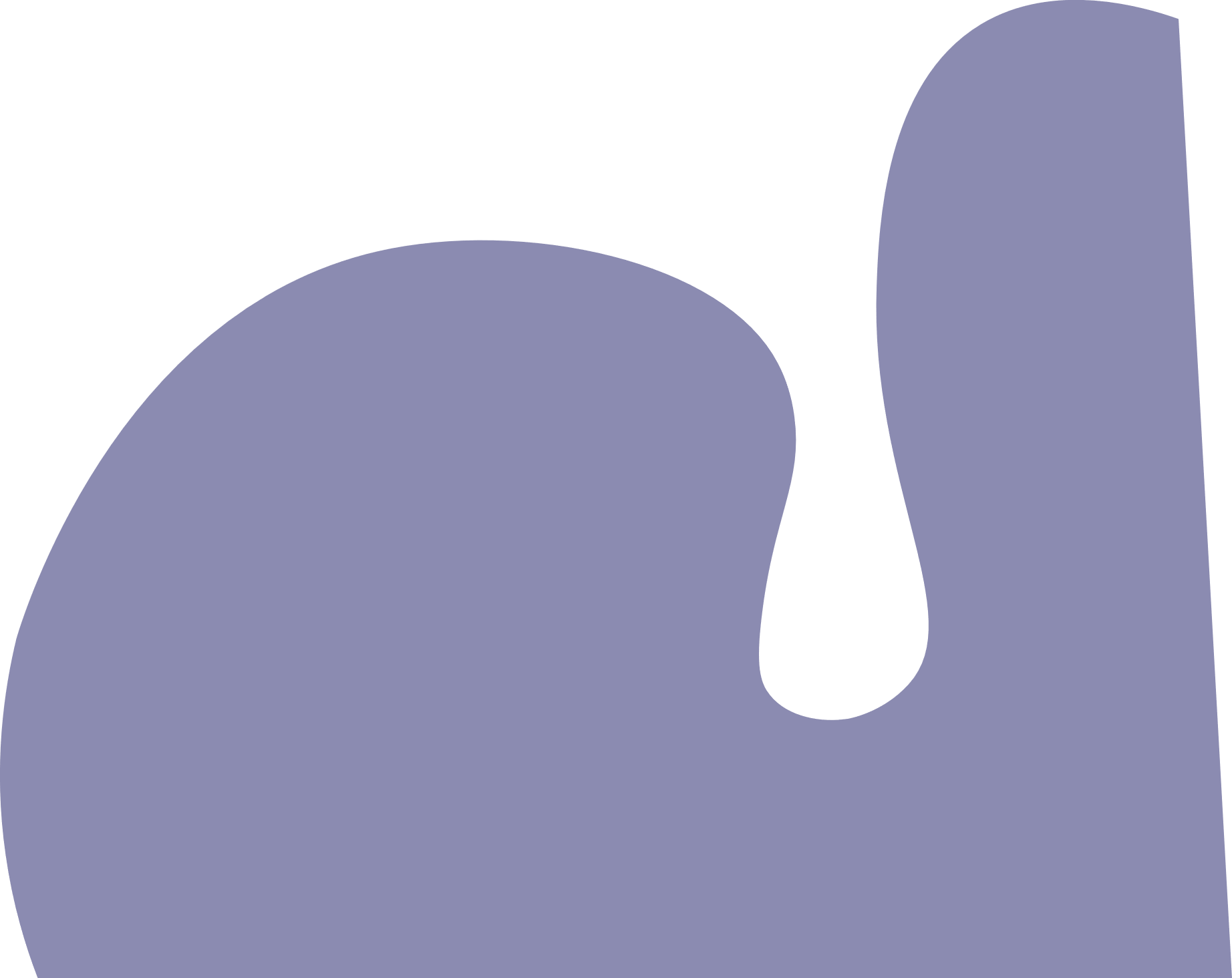 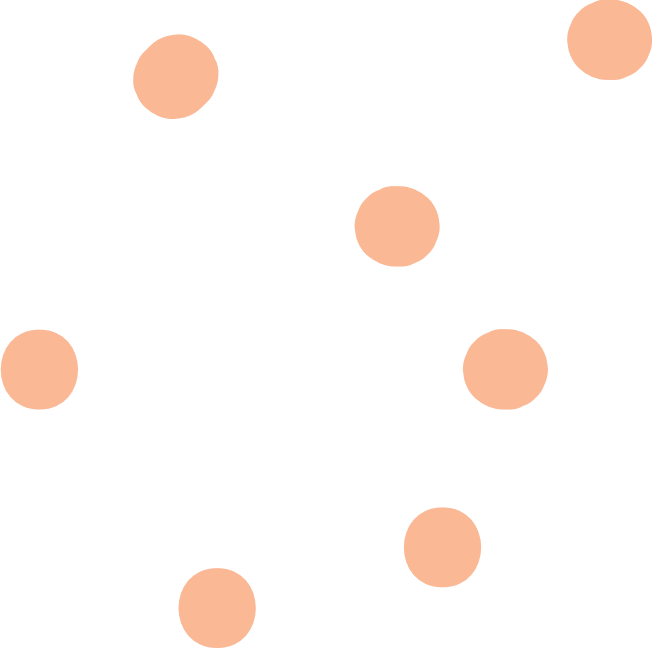 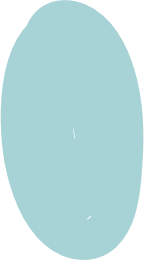 添加标题内容
ADDTHETITLE
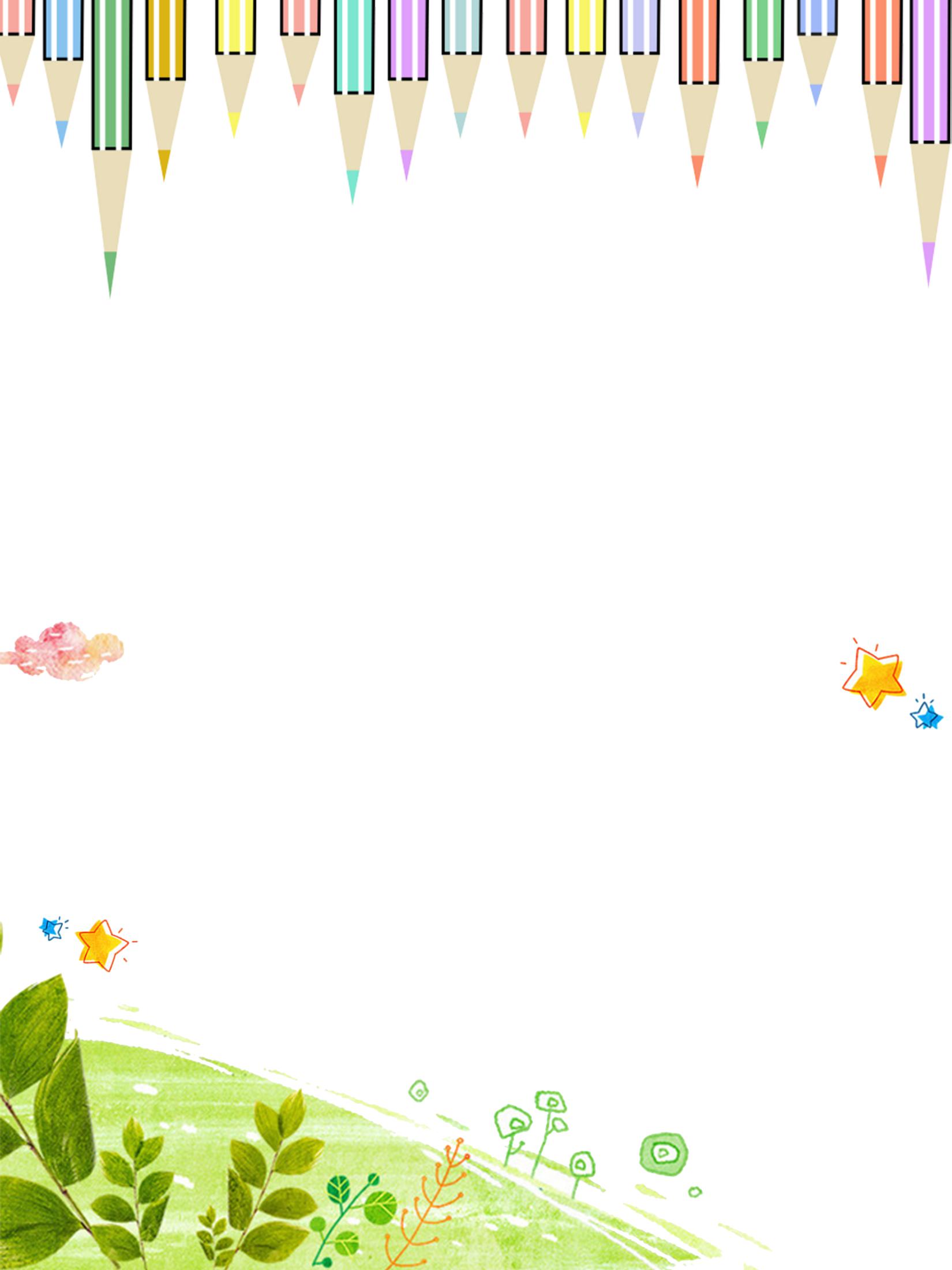 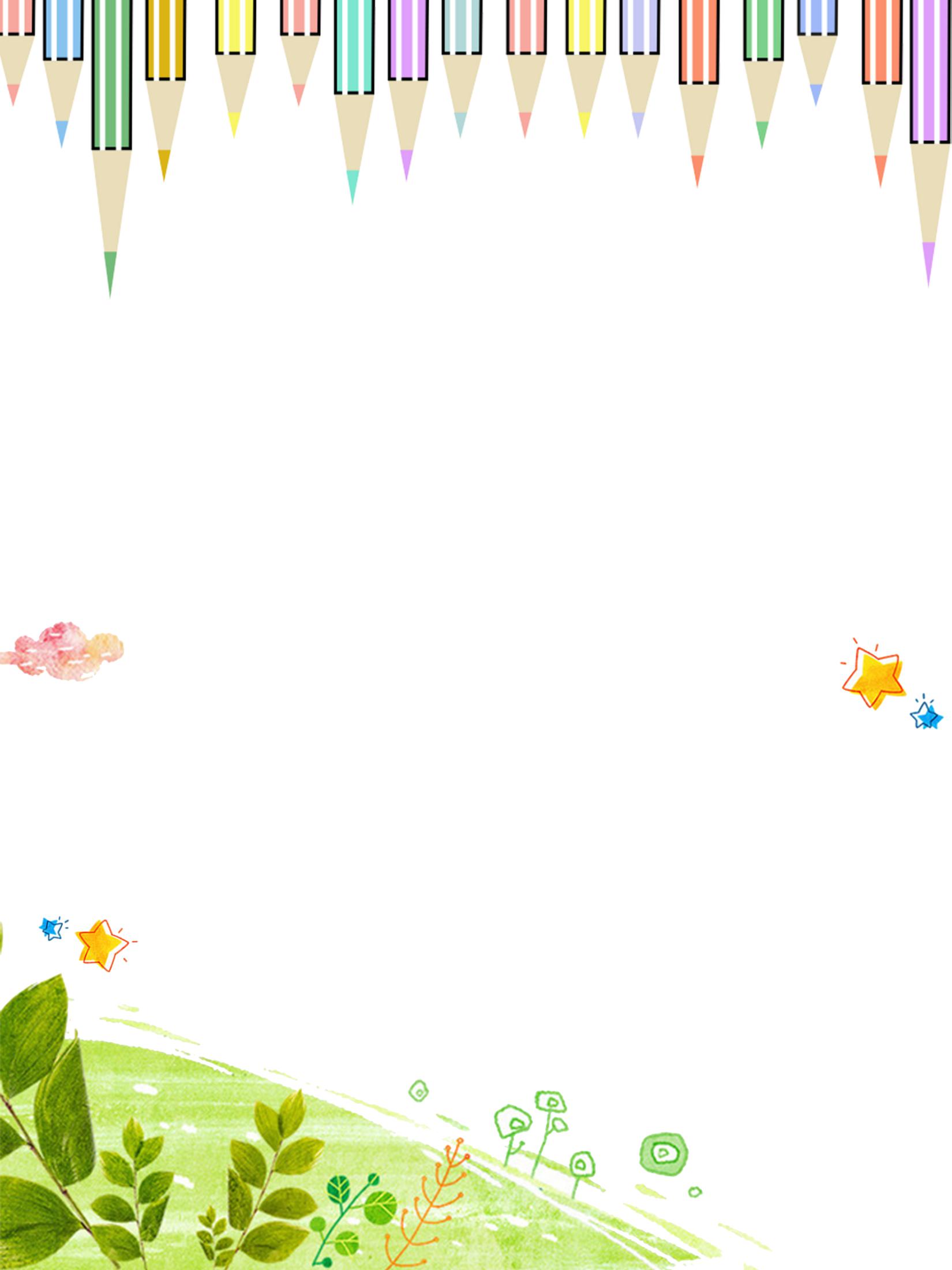 Enter title here
Enter title here
The user can perform the presentation on a projector or computer.
The user can perform the presentation on a projector or computer.
Enter title here
The user can perform the presentation on a projector or computer.
Enter title here
The user can perform the presentation on a projector or computer.
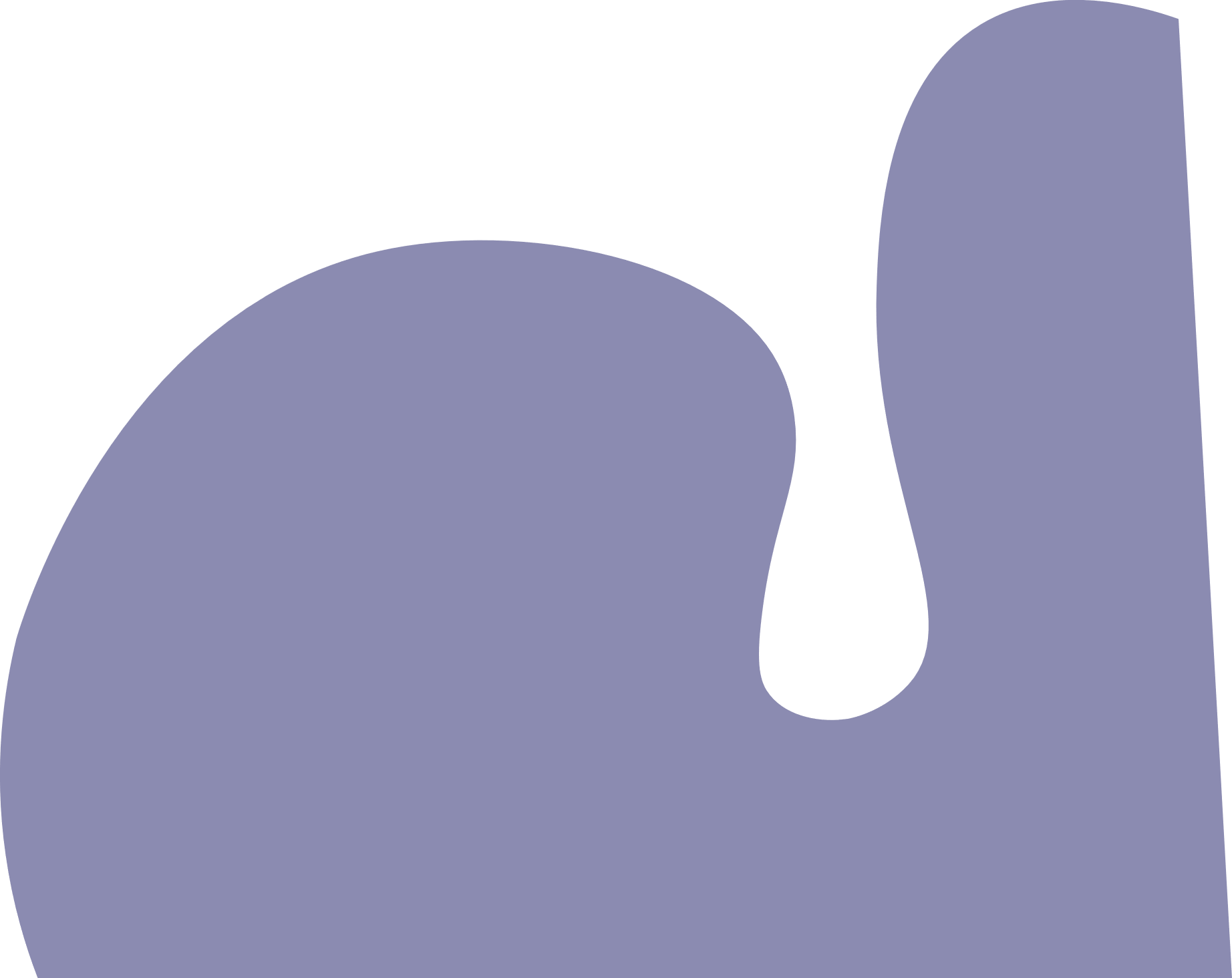 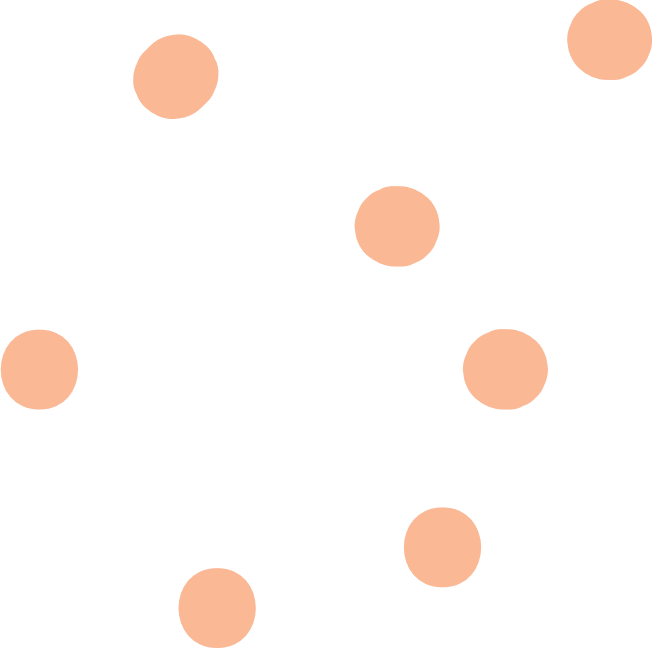 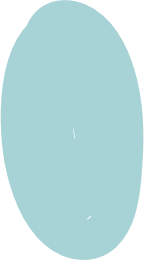 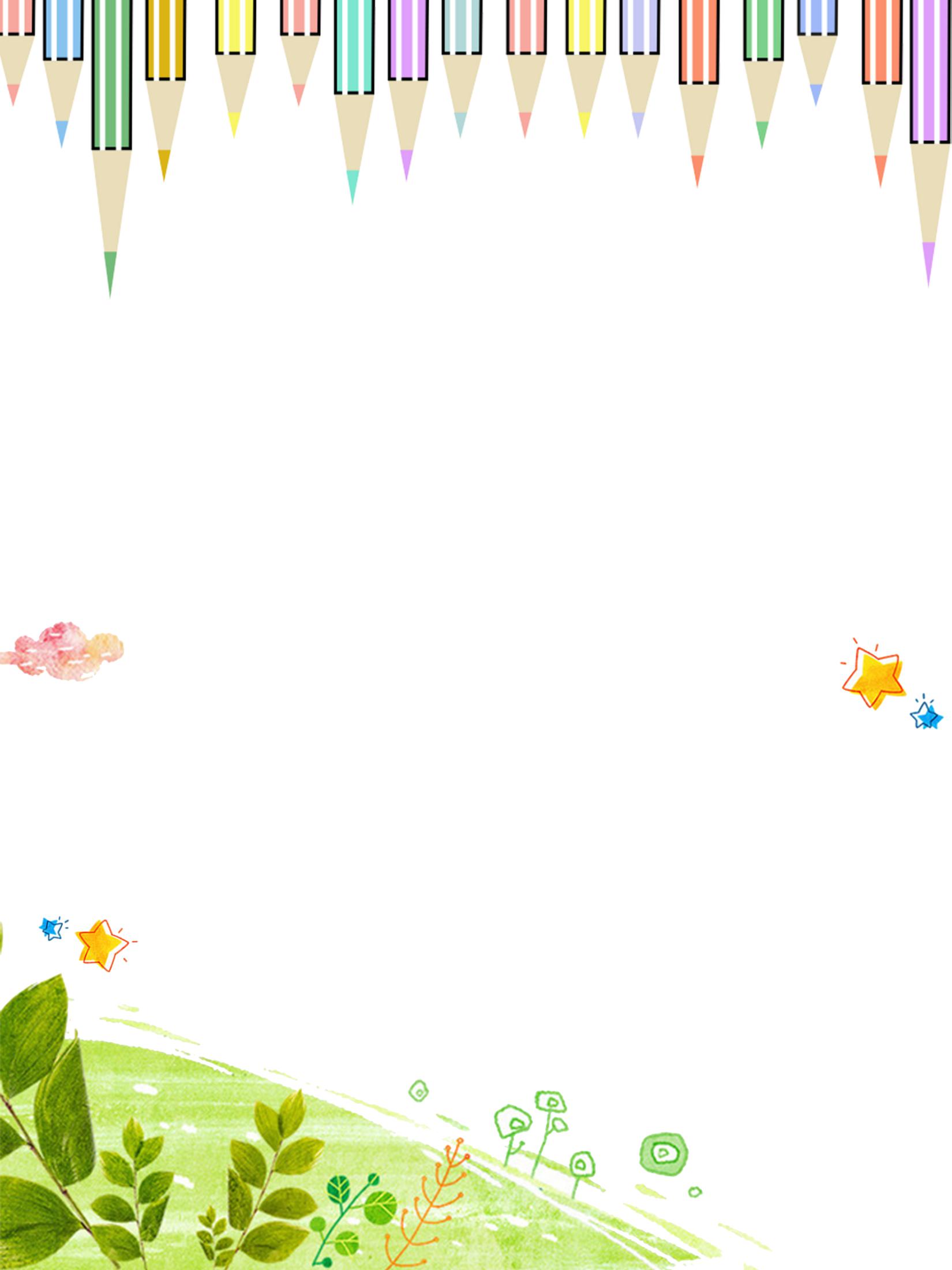 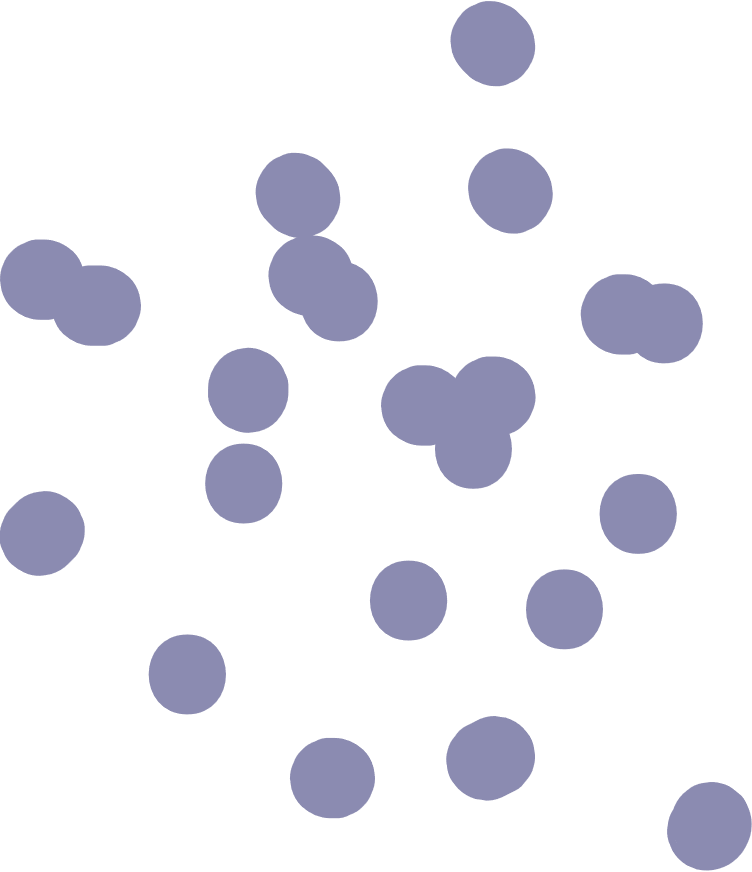 03
输入章节标题
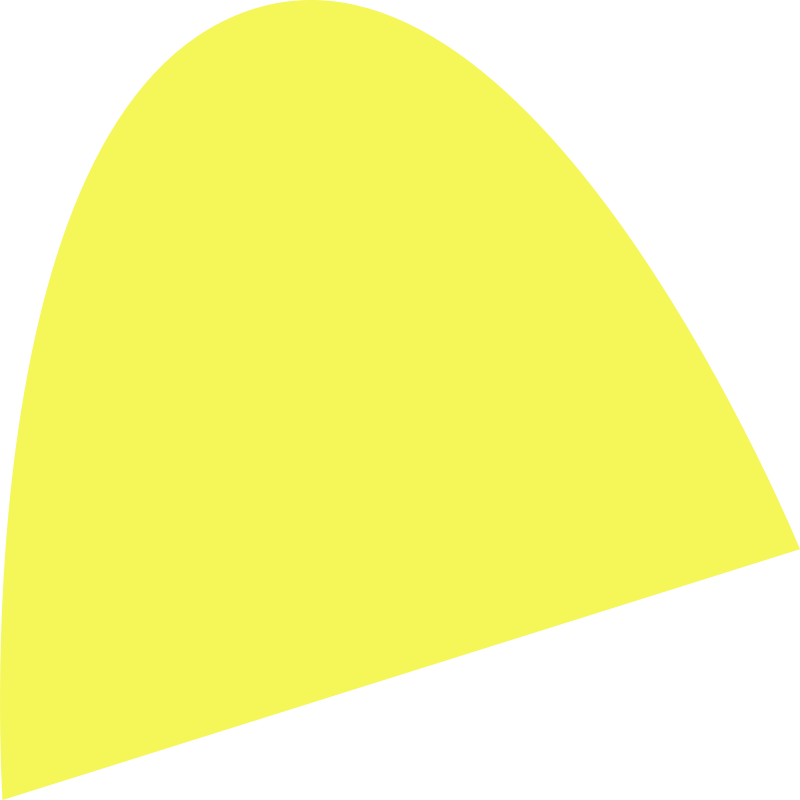 The user can perform the presentation on a projector or computer, and the powerpoint can be printed out and made into film
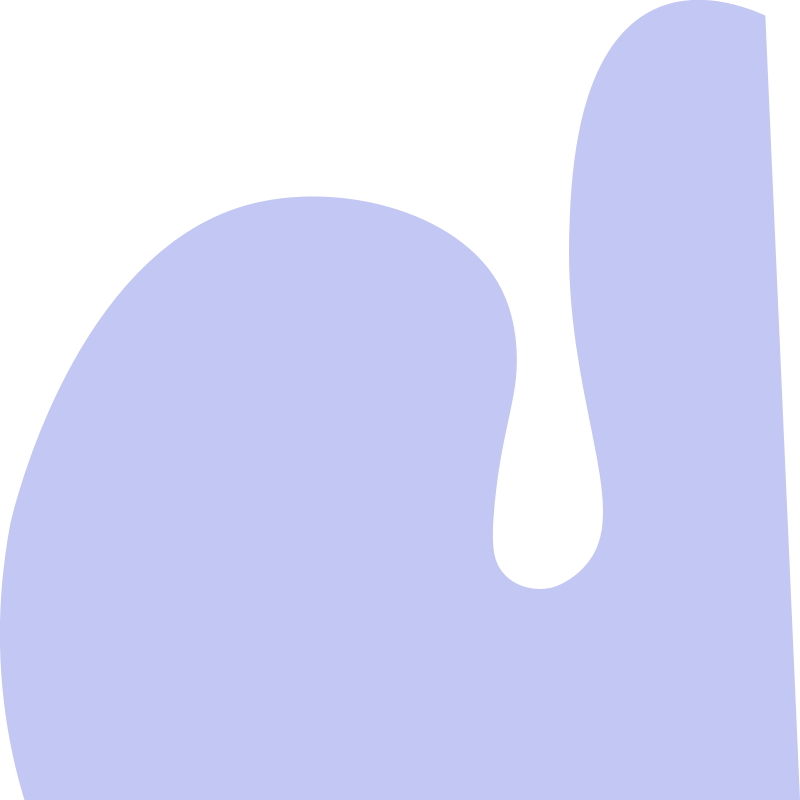 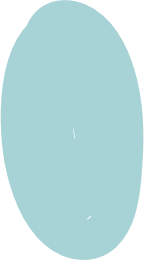 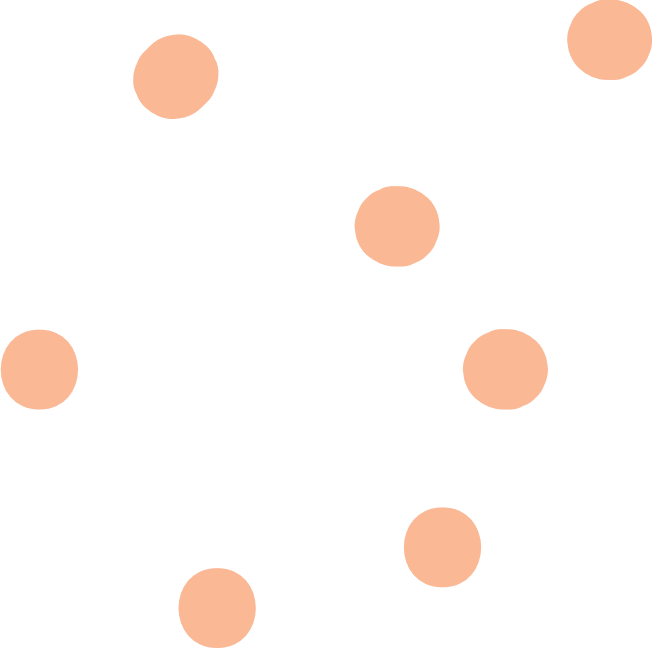 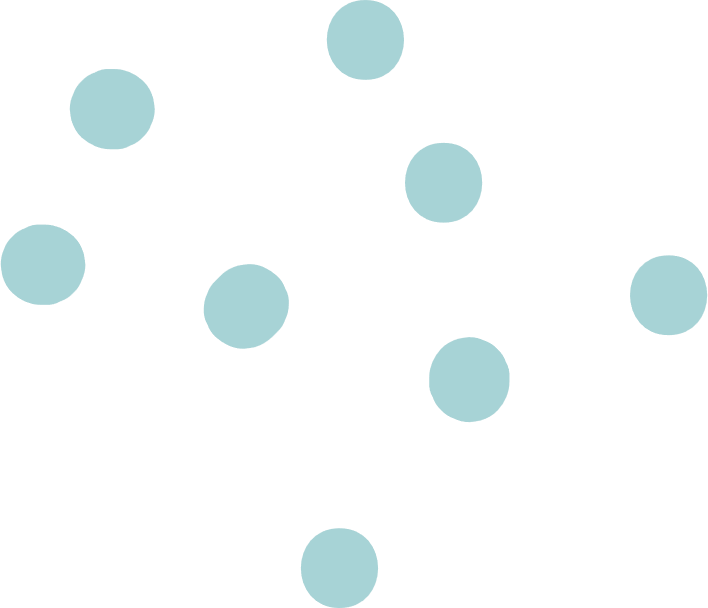 添加标题内容
ADDTHETITLE
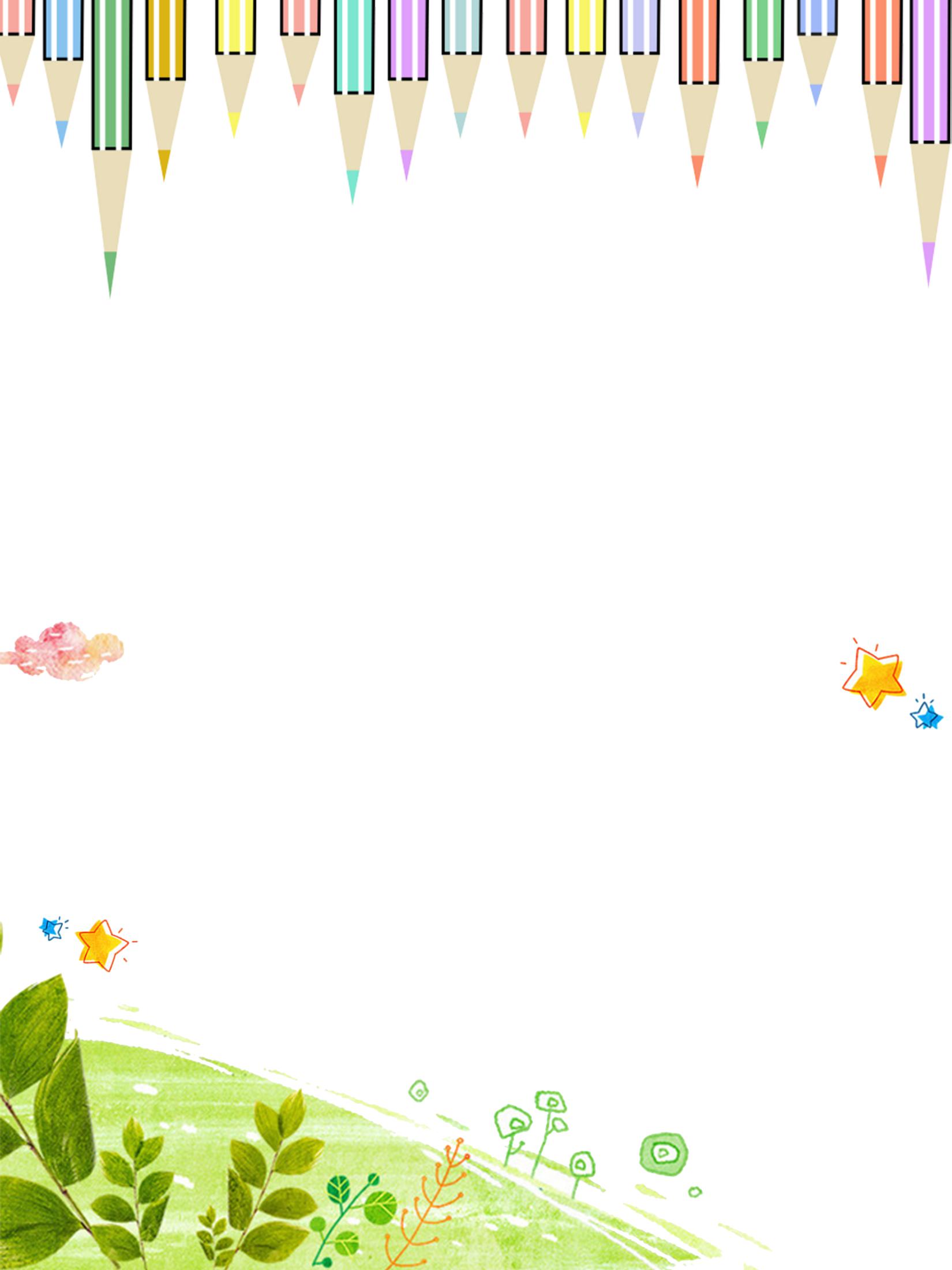 ENTER TITLE
ENTER TITLE
Click here to add the text, the text is the extraction of your thought, please explain the point of view succinctly.
Click here to add the text, the text is the extraction of your thought, please explain the point of view succinctly.
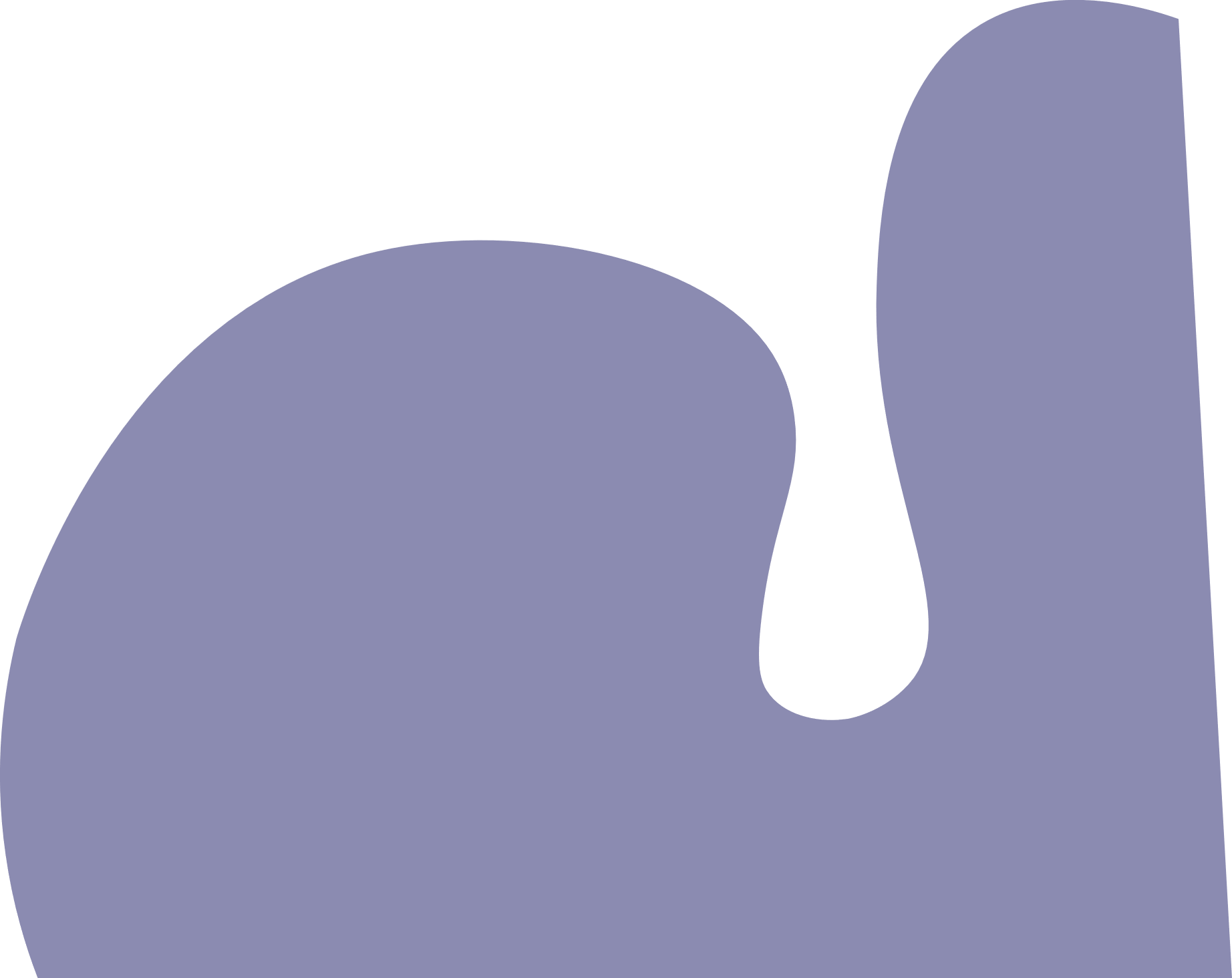 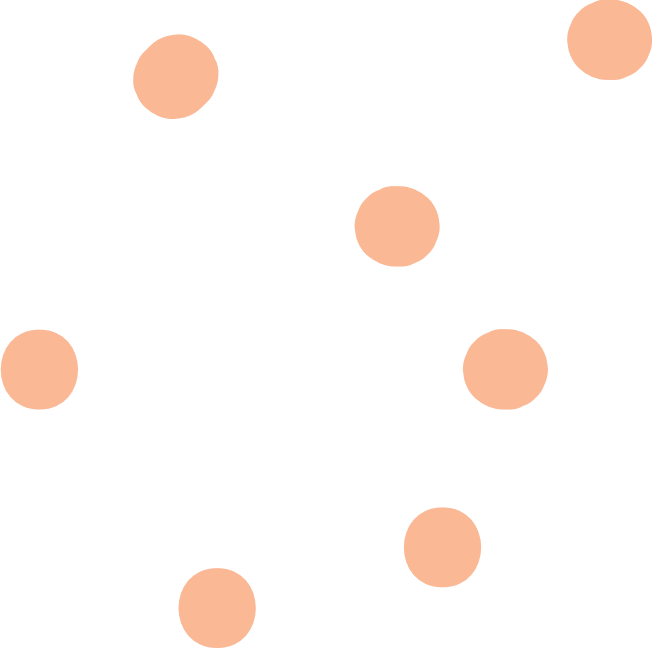 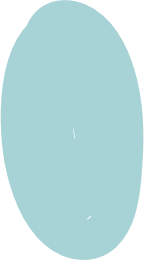 添加标题内容
ADDTHETITLE
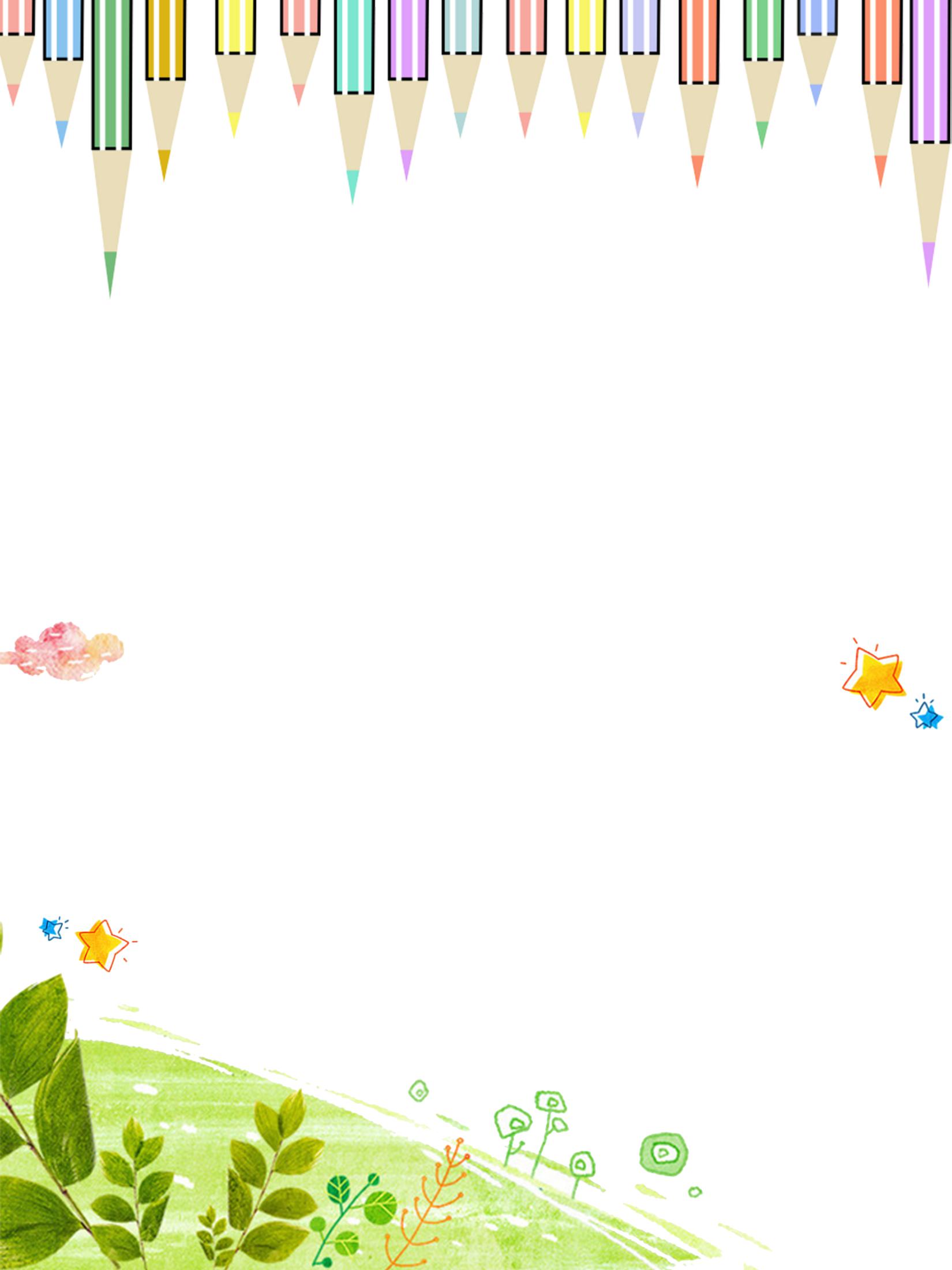 TITLE
The user can perform the presentation on a projector or computer. The user can perform the presentation on a projector or computer.
TITLE
The user can perform the presentation on a projector or computer. The user can perform the presentation on a projector or computer.
TITLE
The user can perform the presentation on a projector or computer. The user can perform the presentation on a projector or computer.
TITLE
The user can perform the presentation on a projector or computer. The user can perform the presentation on a projector or computer.
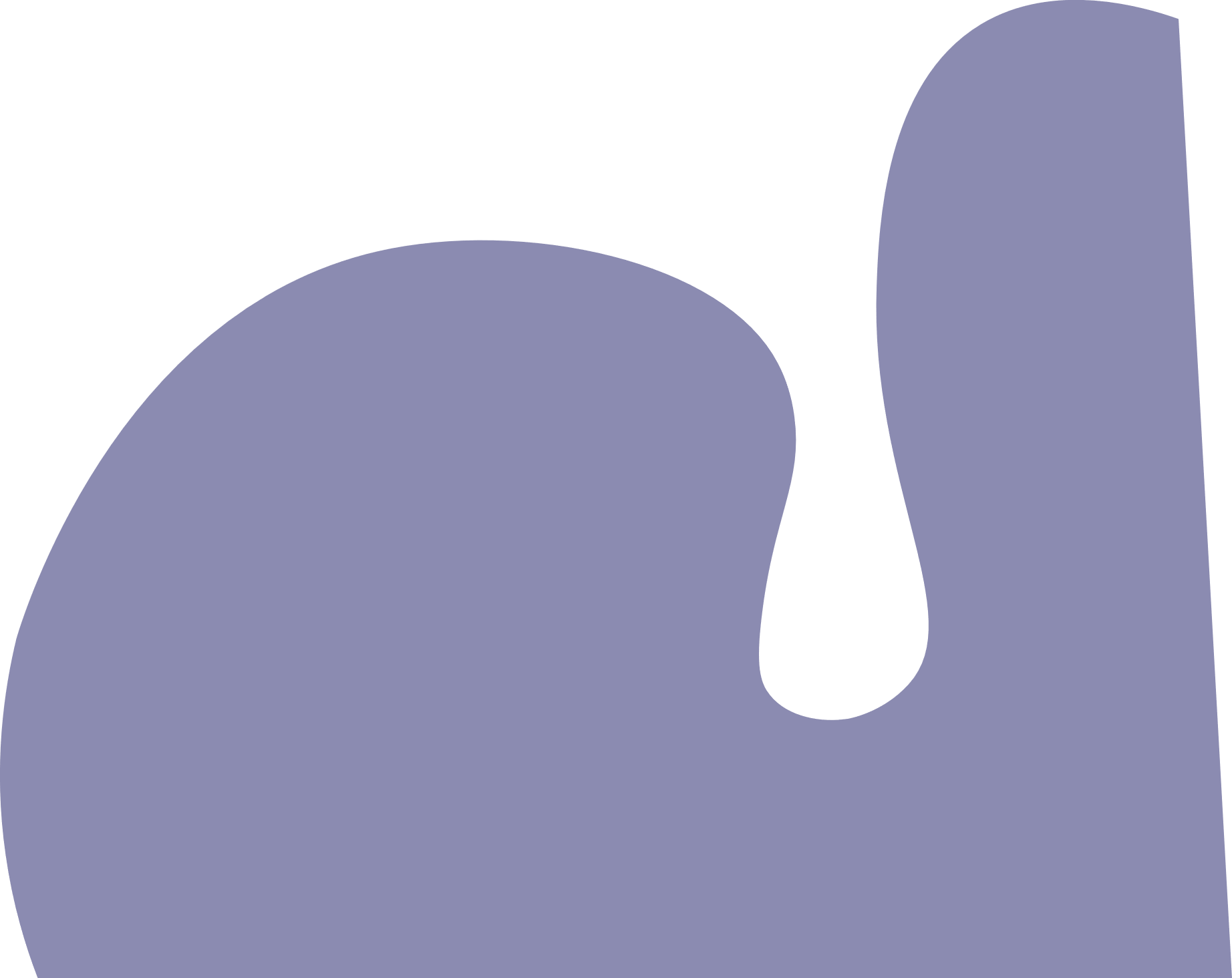 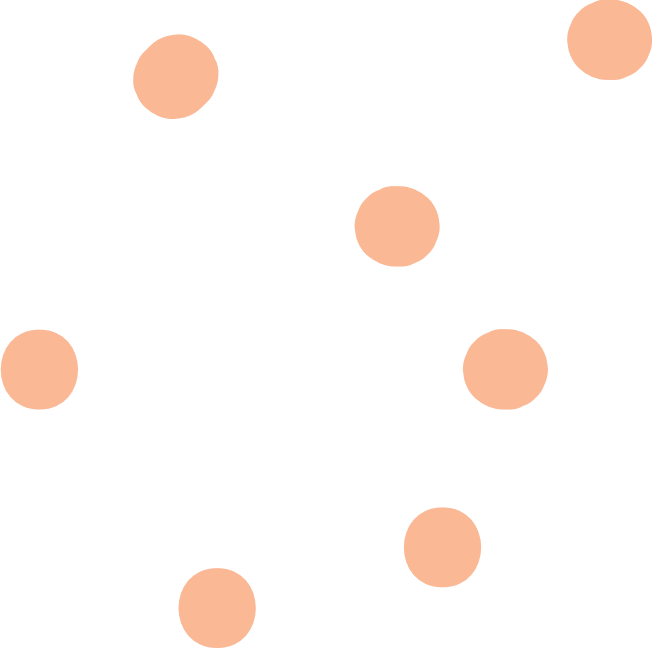 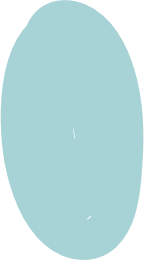 添加标题内容
ADDTHETITLE
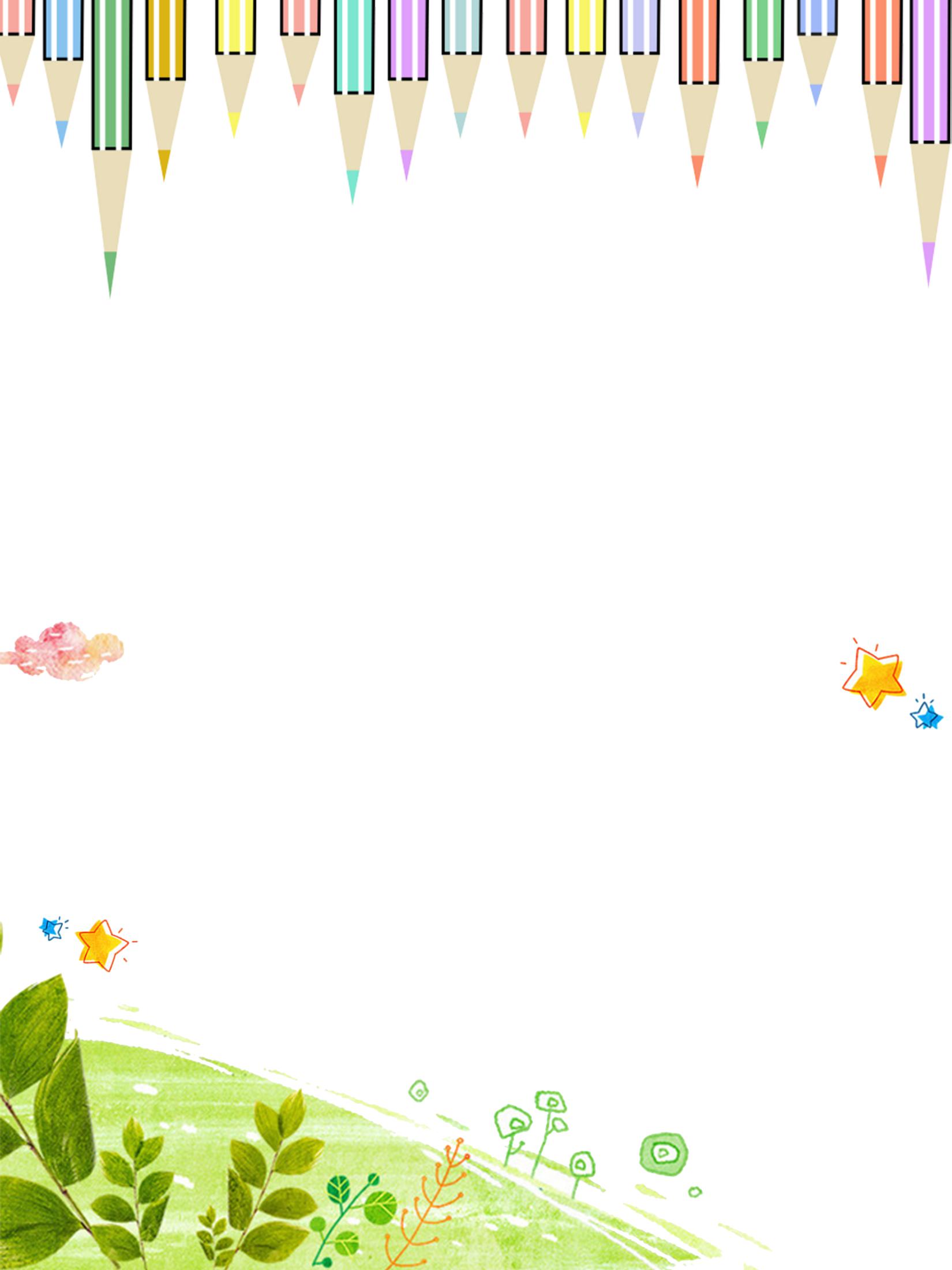 Key words
Key words
Key words
Key words
Key words
Key words
The user can perform the presentation on a projector or computer, and the powerpoint can be printed out and made into film. The user can perform the presentation on a projector or computer, and the powerpoint can be printed out and made into film. The user can perform the presentation on a projector or computer, and the powerpoint can be printed out and made into film.
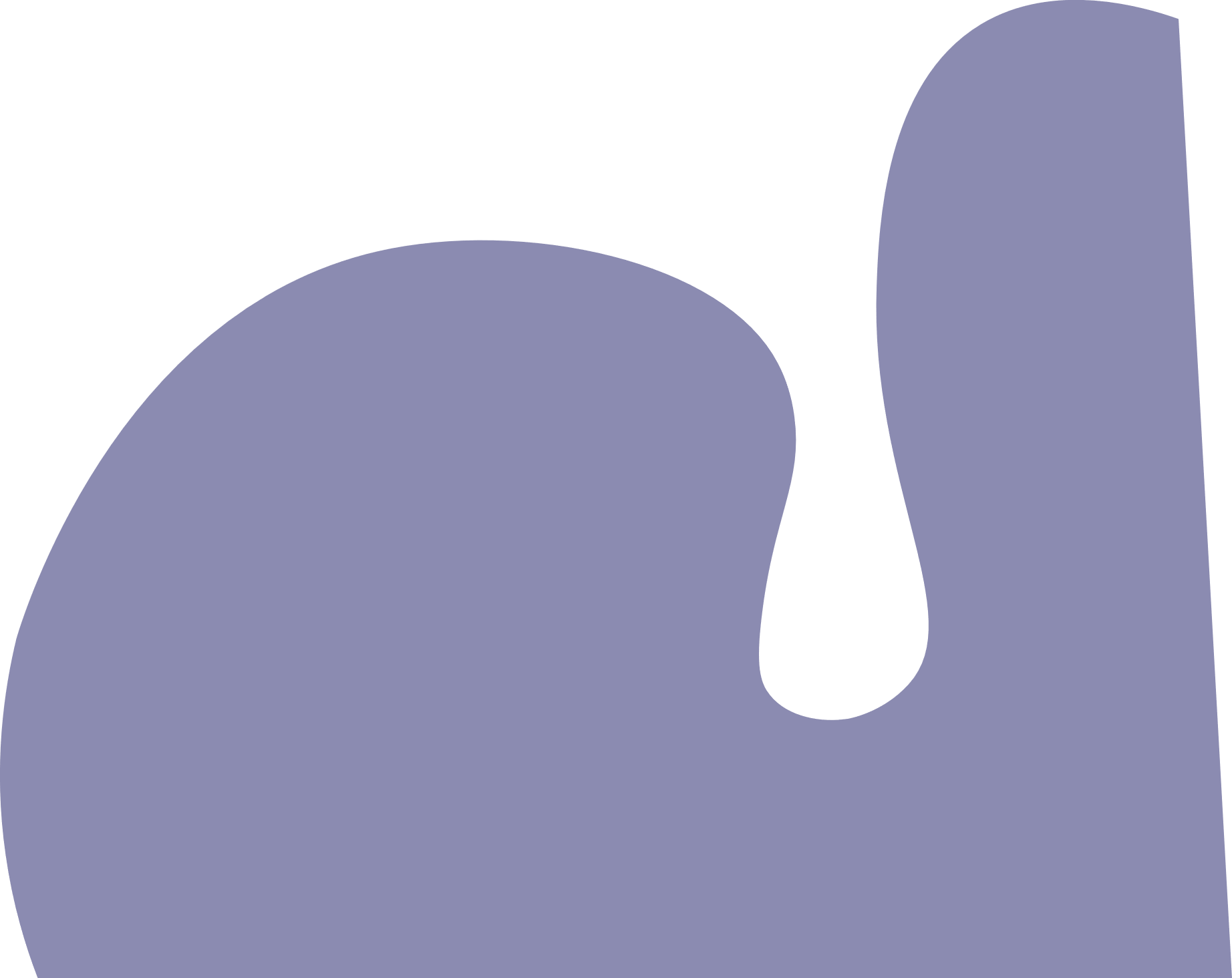 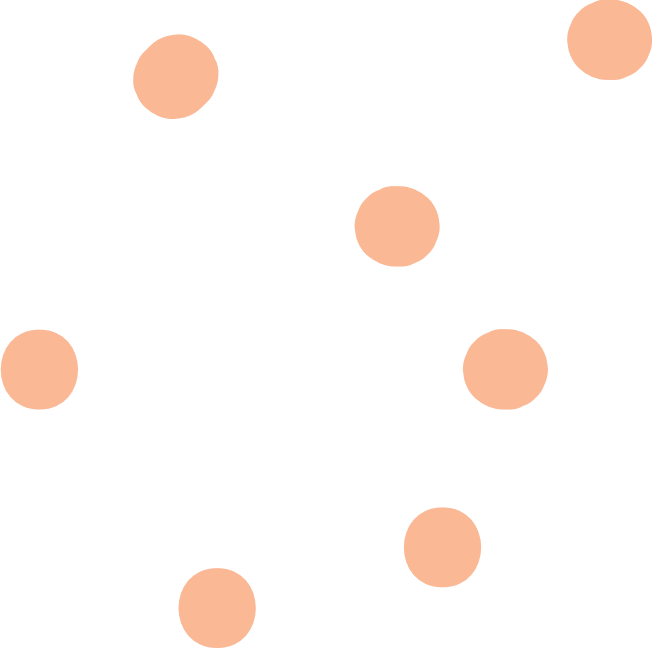 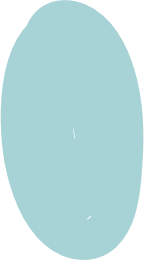 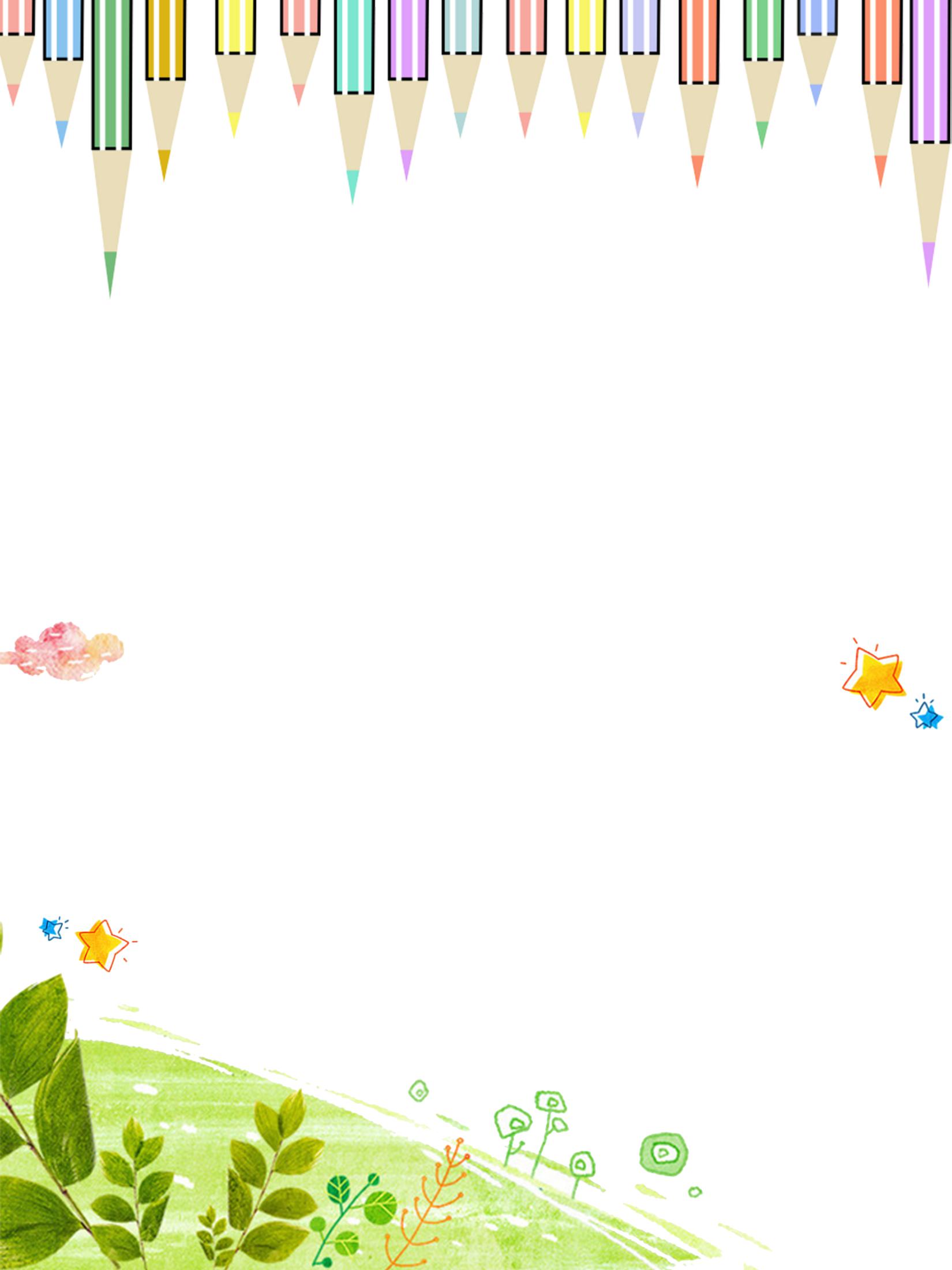 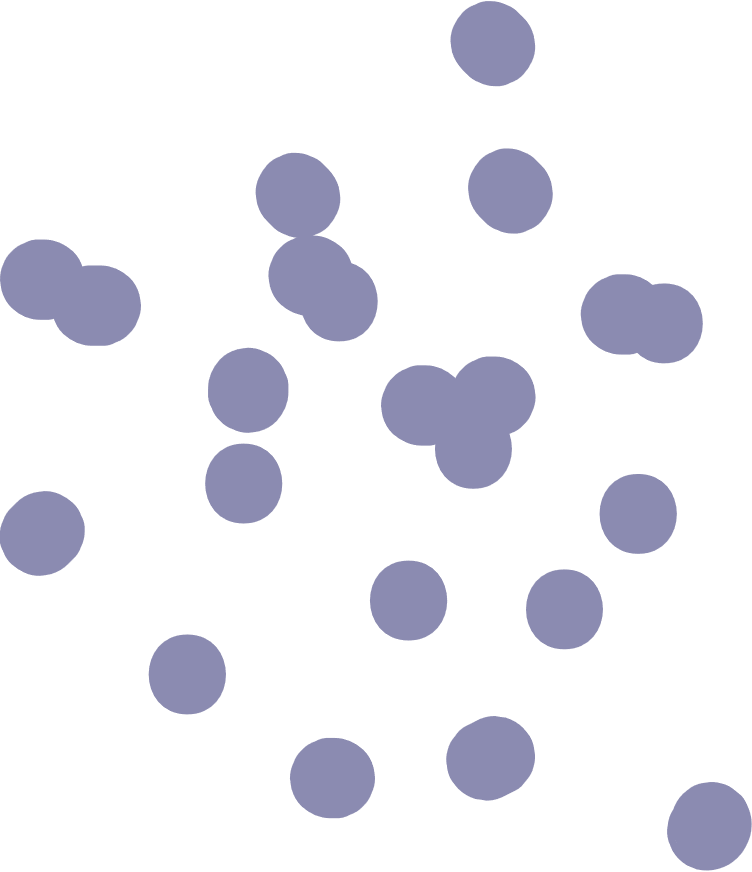 04
输入章节标题
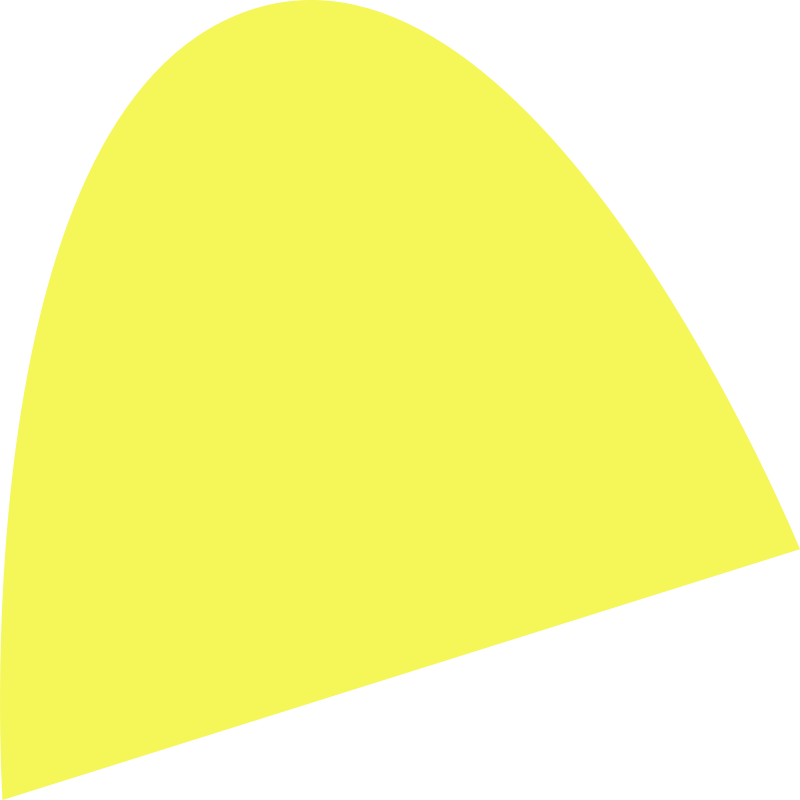 The user can perform the presentation on a projector or computer, and the powerpoint can be printed out and made into film
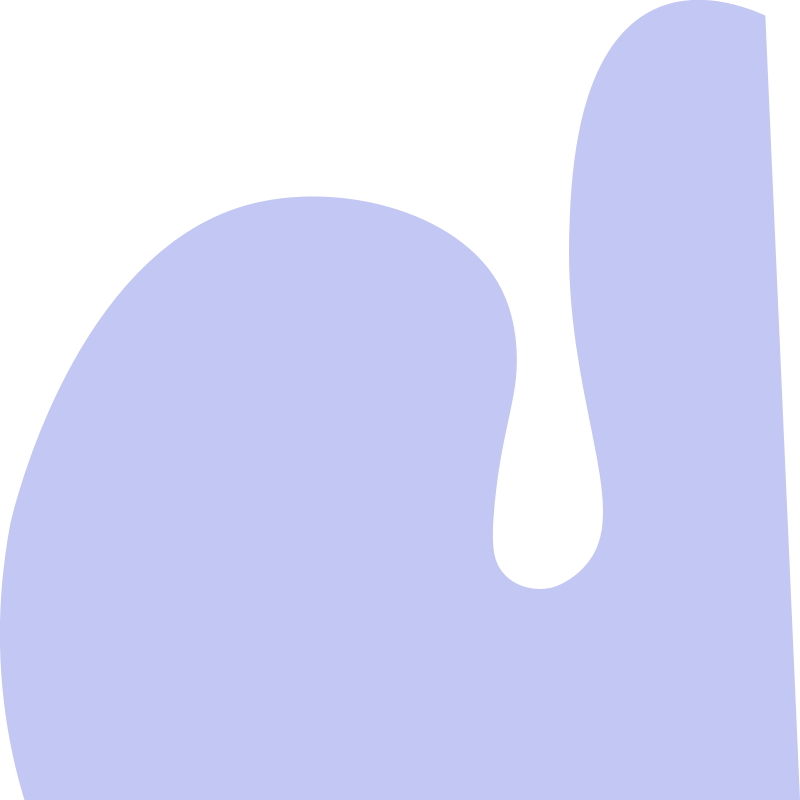 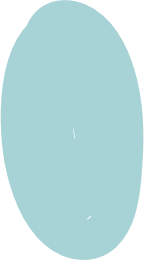 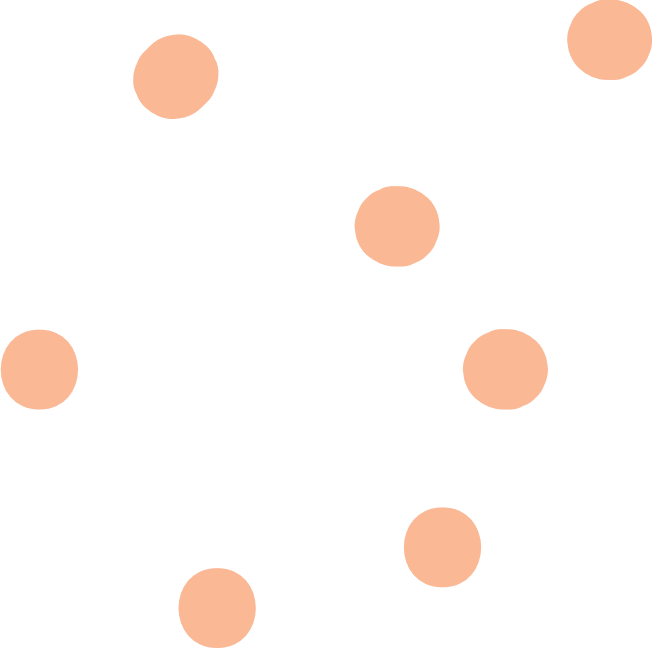 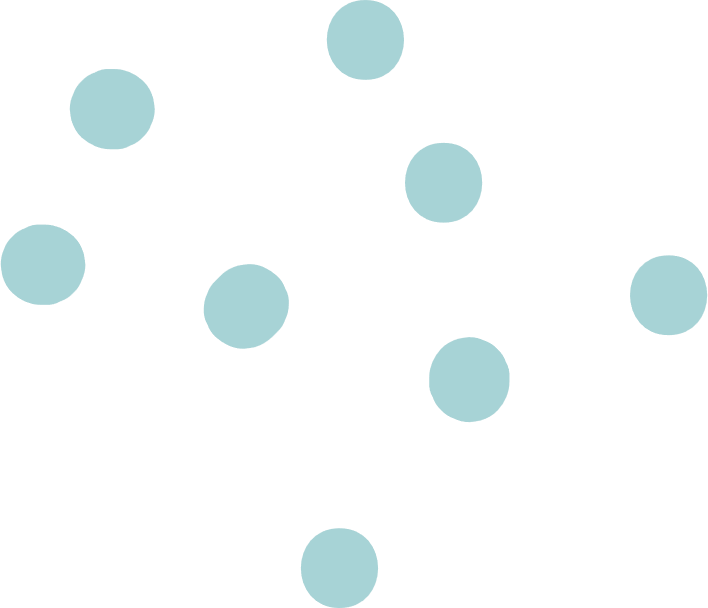 添加标题内容
ADDTHETITLE
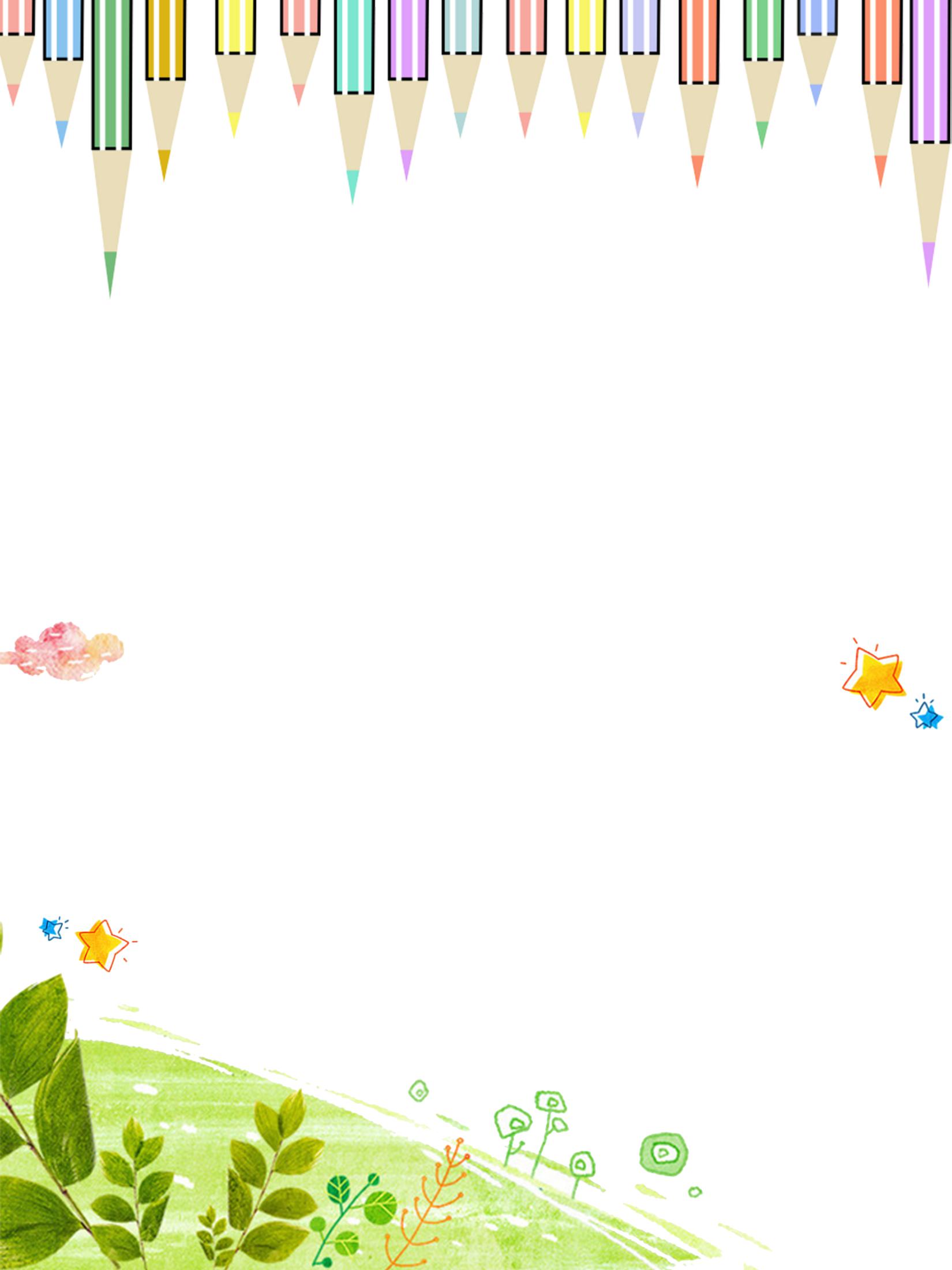 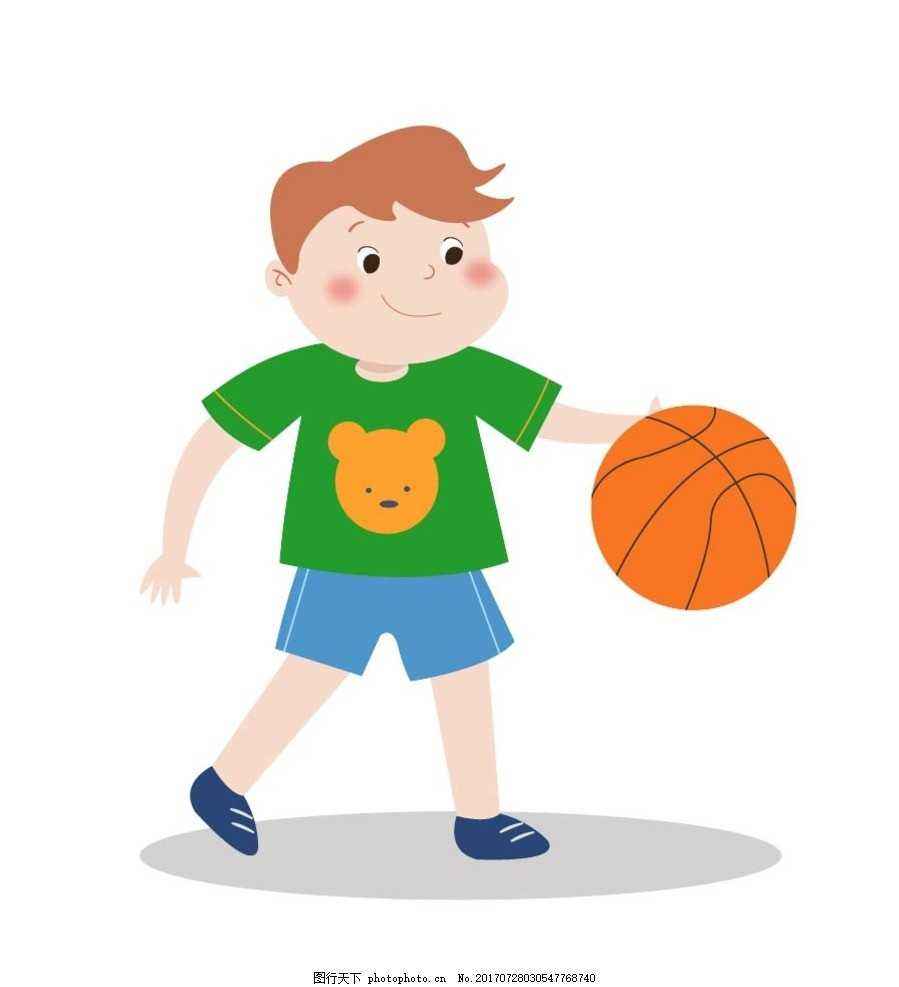 Enter title
1
2
Enter title
Enter title
The user can perform the presentation on a projector or computer, and the powerpoint can be printed out and made into film.
The user can perform the presentation on a projector or computer, and the powerpoint can be printed out and made into film.
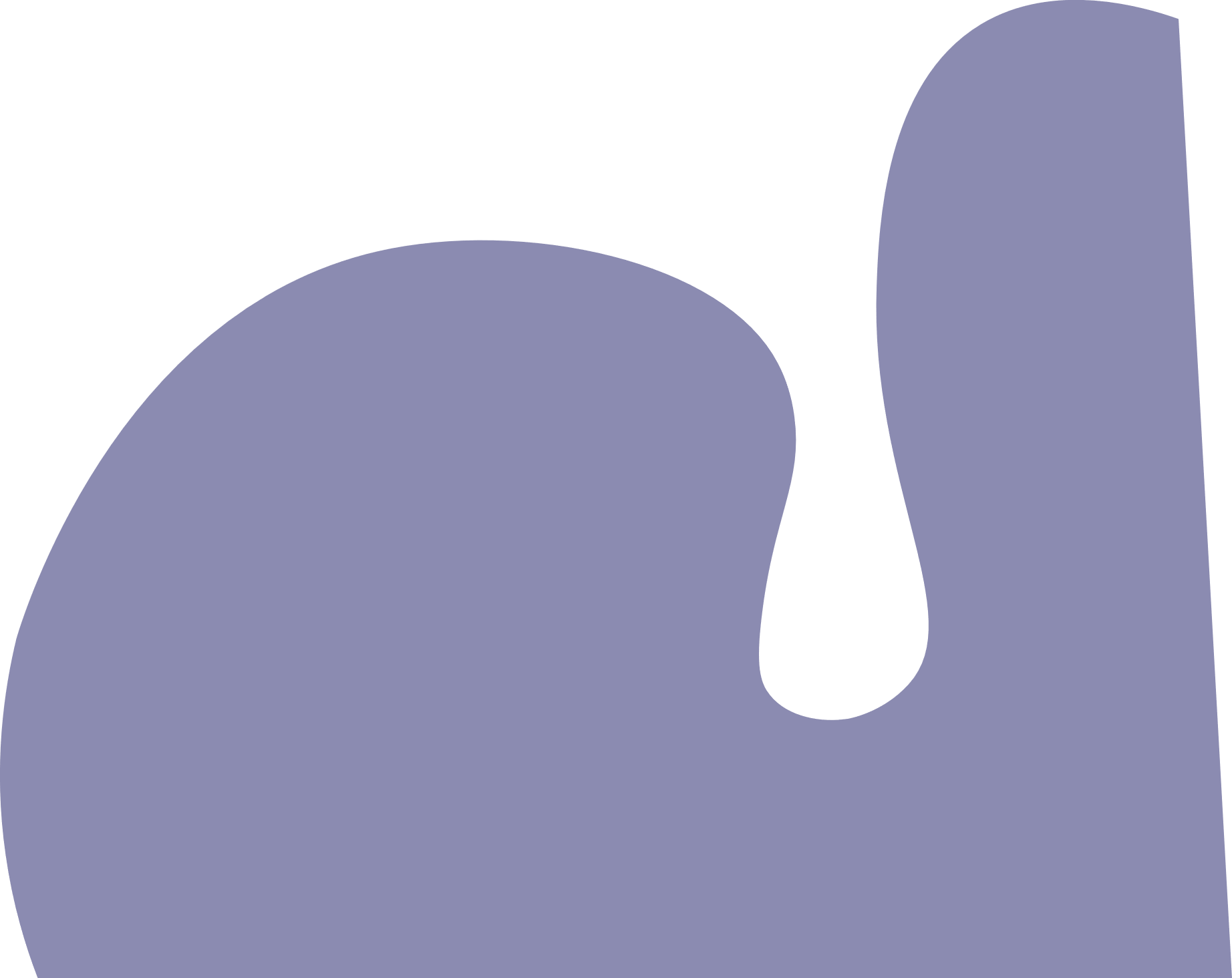 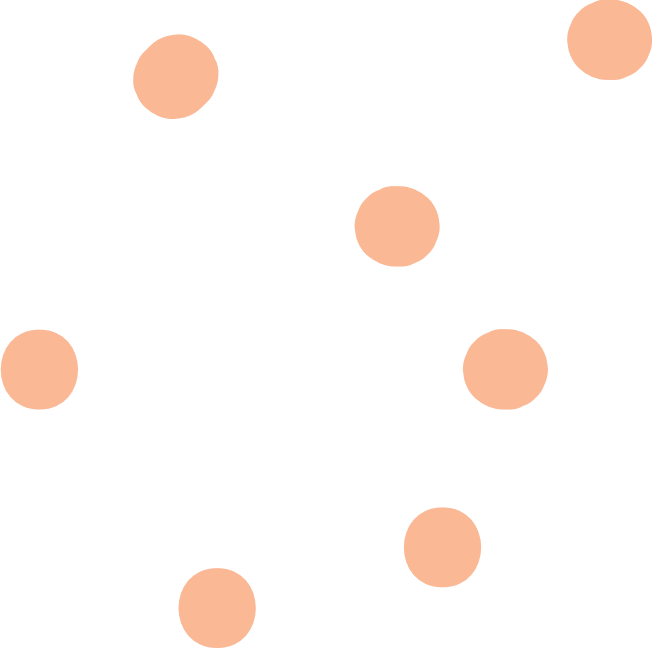 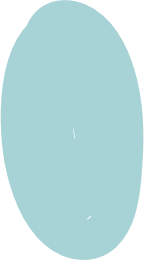 添加标题内容
ADDTHETITLE
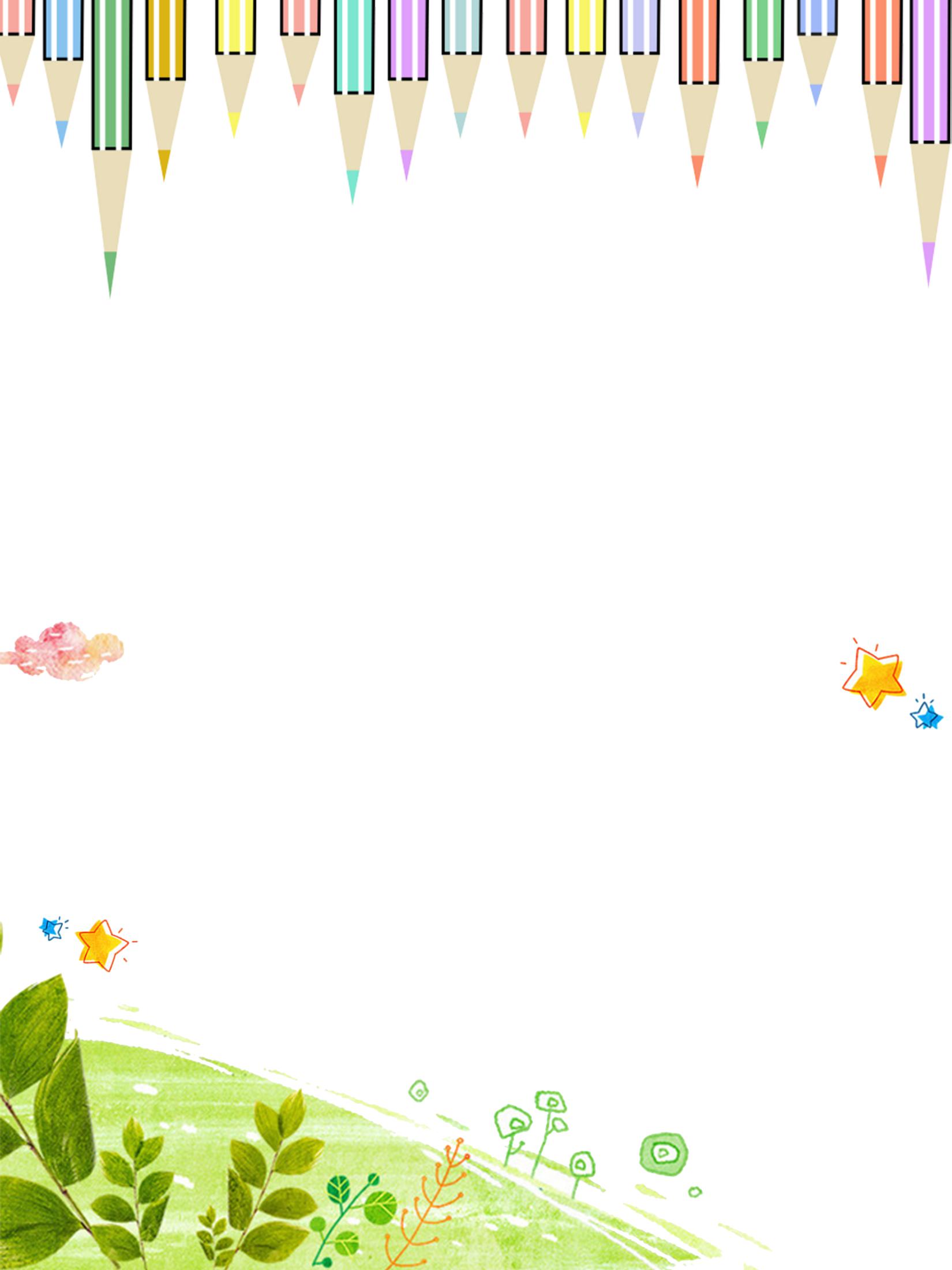 Enter title
Enter title
The user can perform the presentation on a projector or computer, and the powerpoint can be printed out and made into film.
Enter title
Enter title
The user can perform the presentation on a projector or computer, and the powerpoint can be printed out and made into film.
The user can perform the presentation on a projector or computer, and the powerpoint can be printed out and made into film.
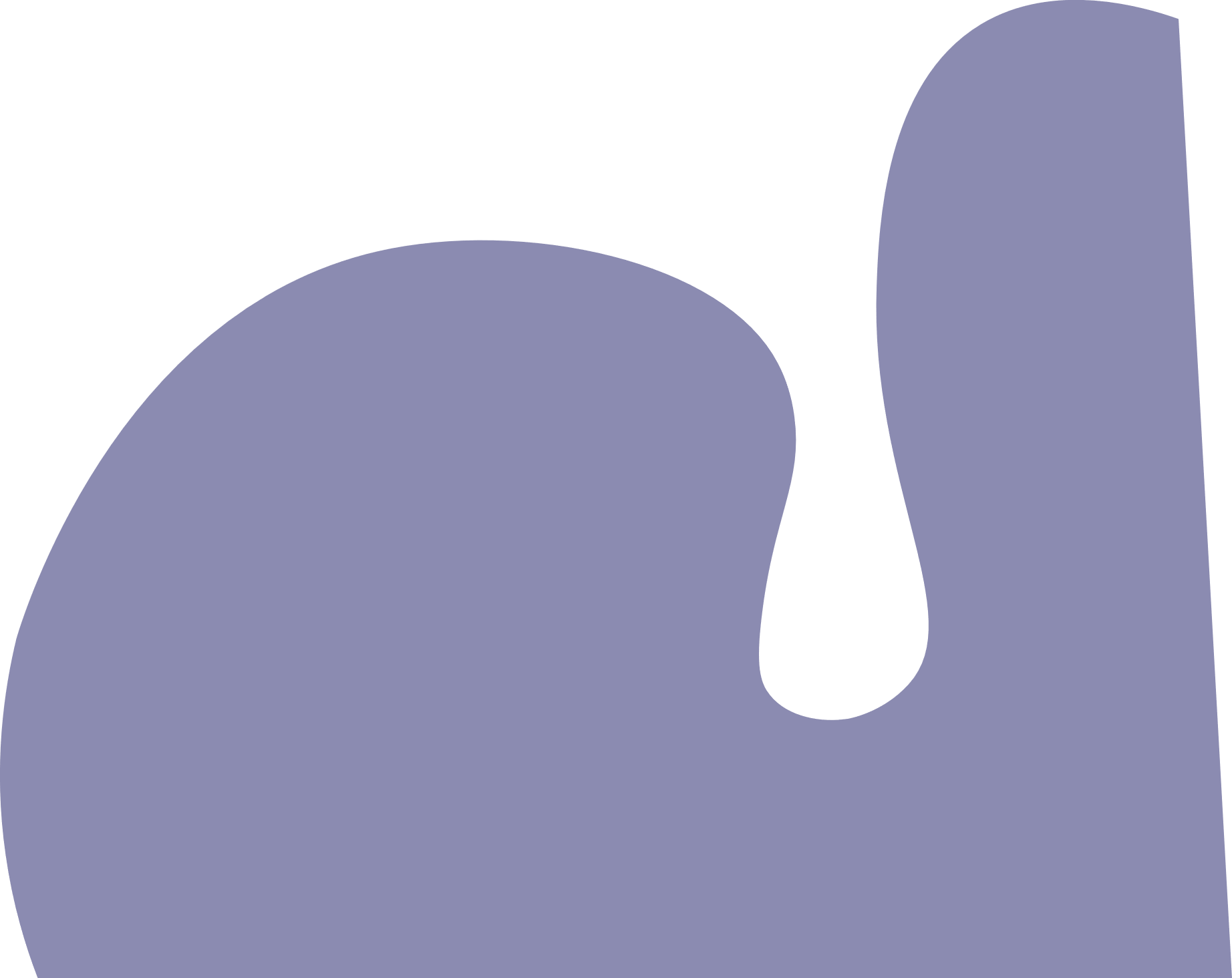 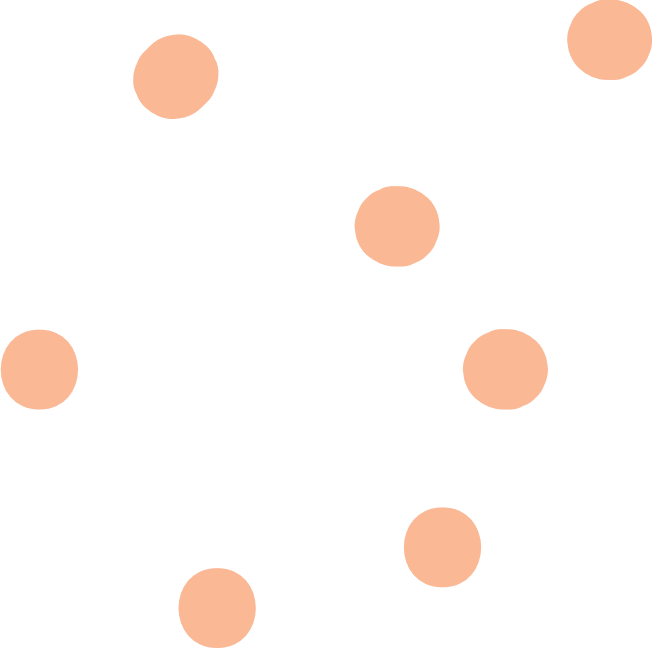 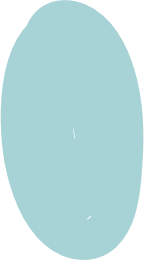 添加标题内容
ADDTHETITLE
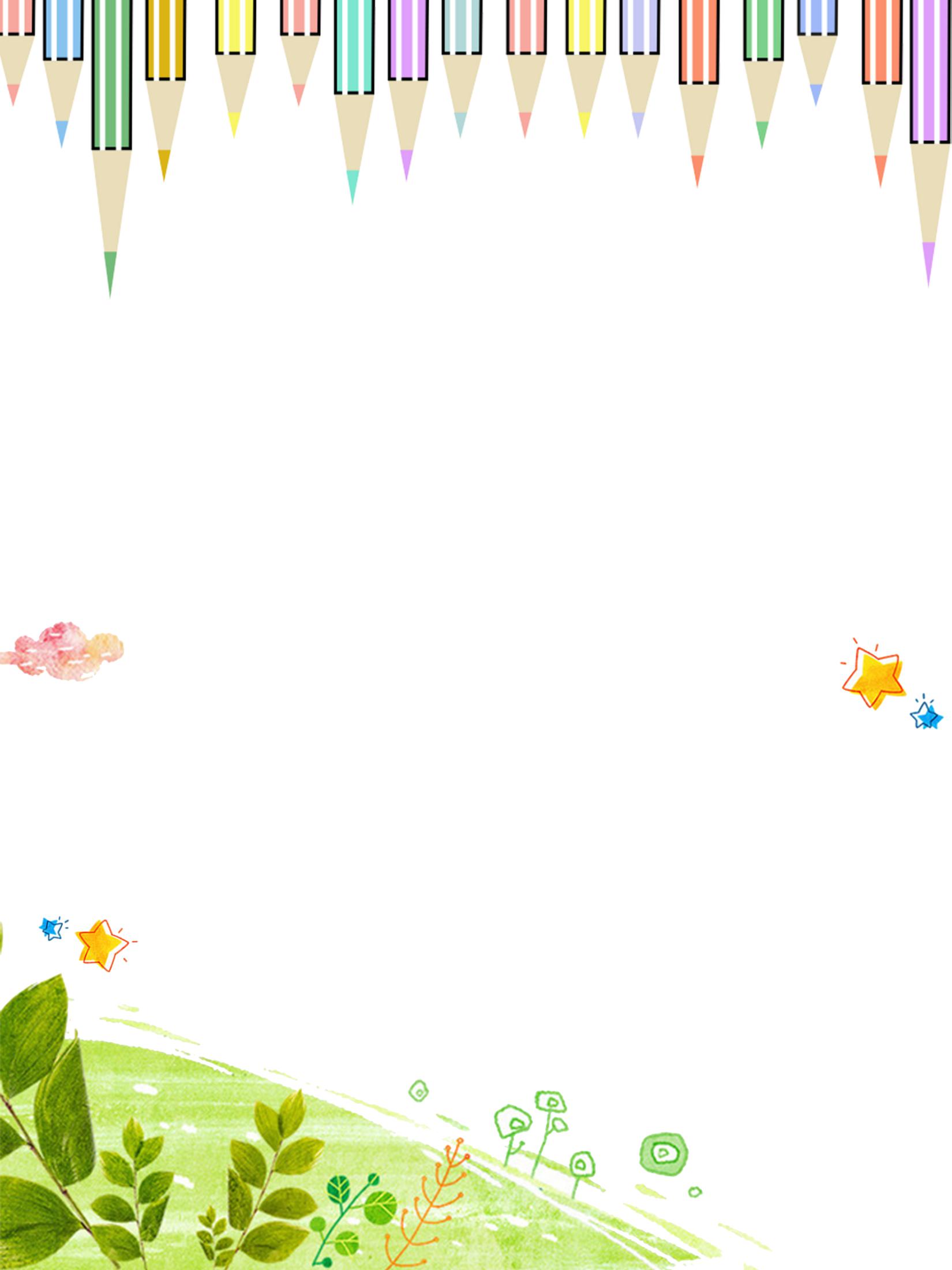 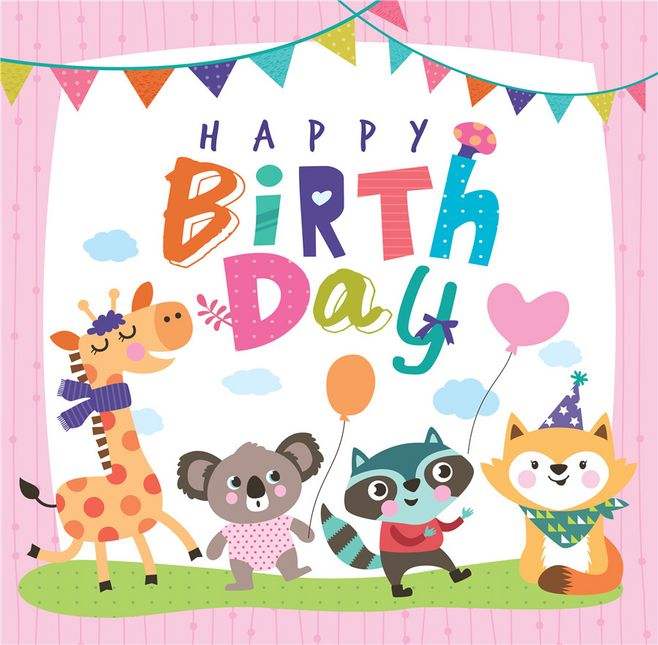 Enter title here
Enter title here
Enter title here
The user can perform the presentation on a projector or computer, and the powerpoint can be printed out and made into film.
The user can perform the presentation on a projector or computer, and the powerpoint can be printed out and made into film.
The user can perform the presentation on a projector or computer, and the powerpoint can be printed out and made into film.
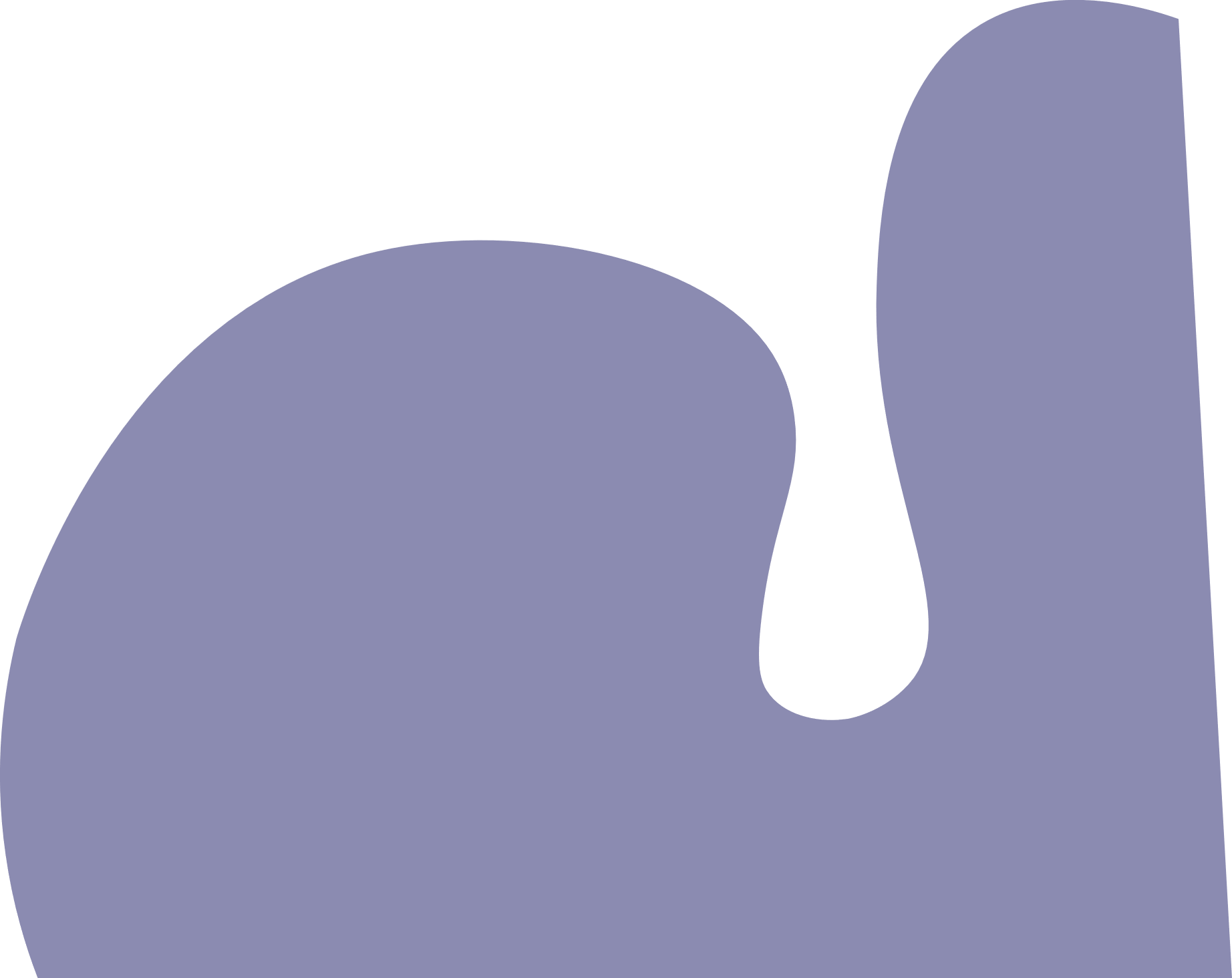 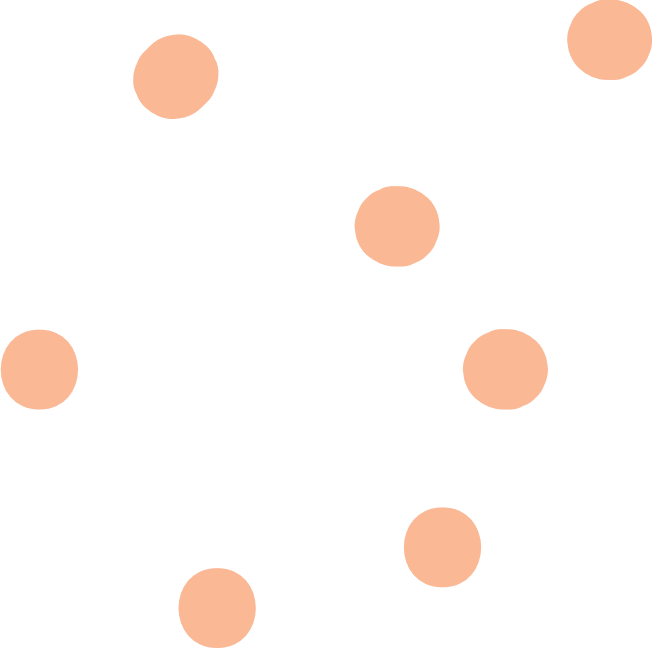 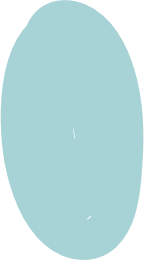 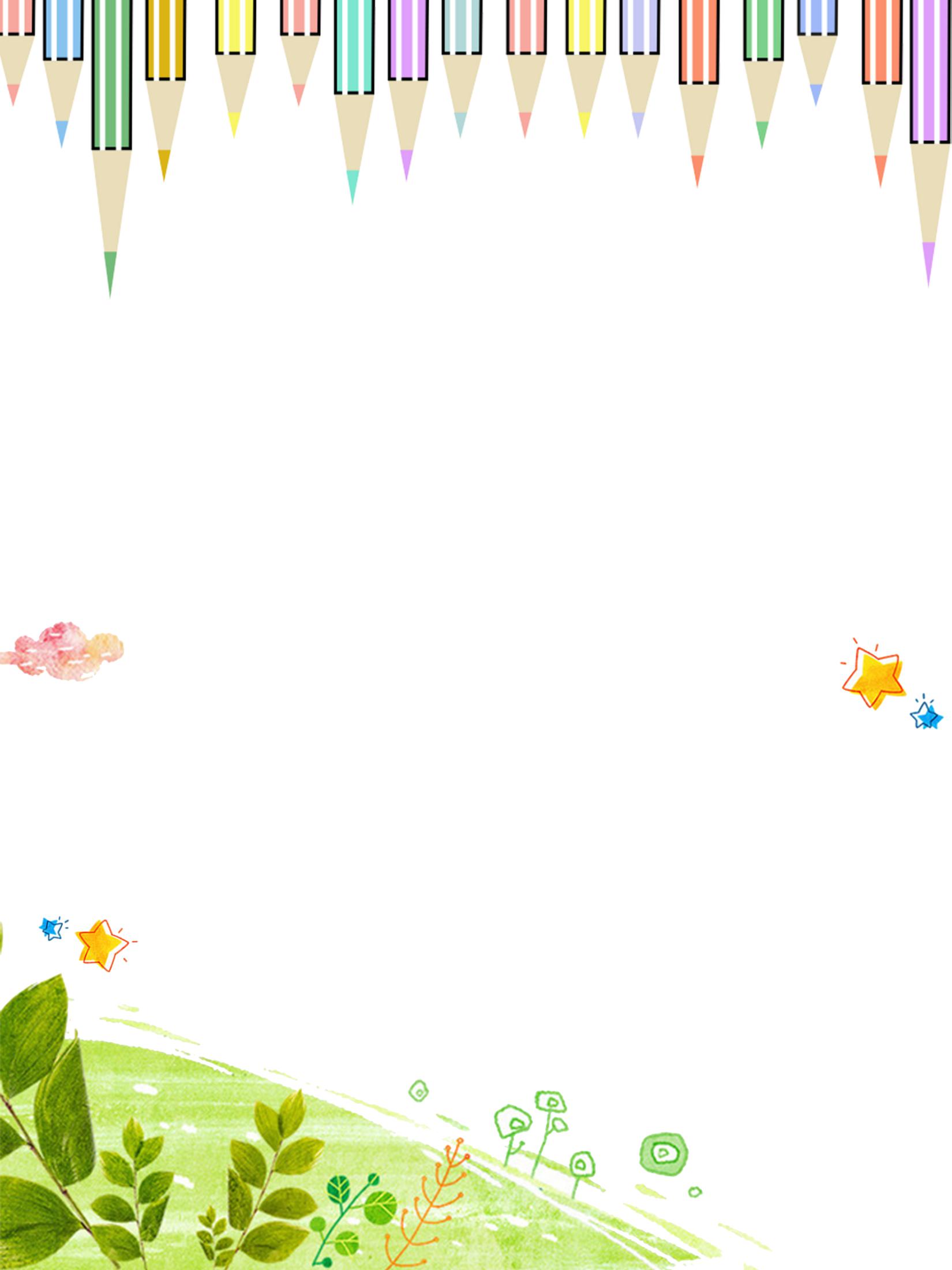 感谢您的聆听
The user can perform the presentation on a projector or computer, and the powerpoint can be printed out and made into film. Click here to add content of the text，and briefly explain your point of view.
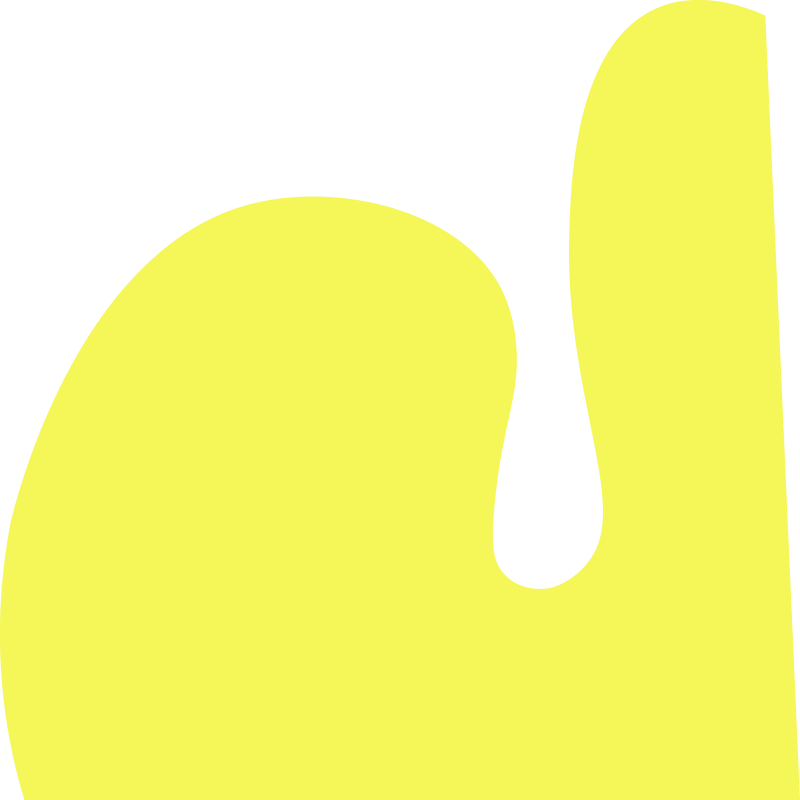 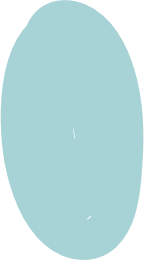 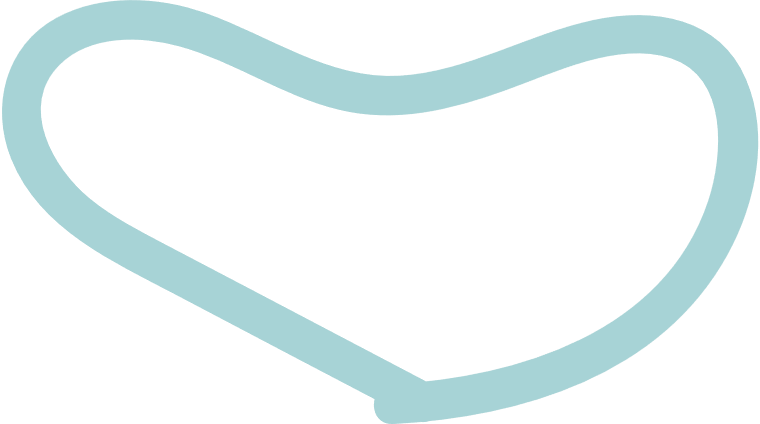 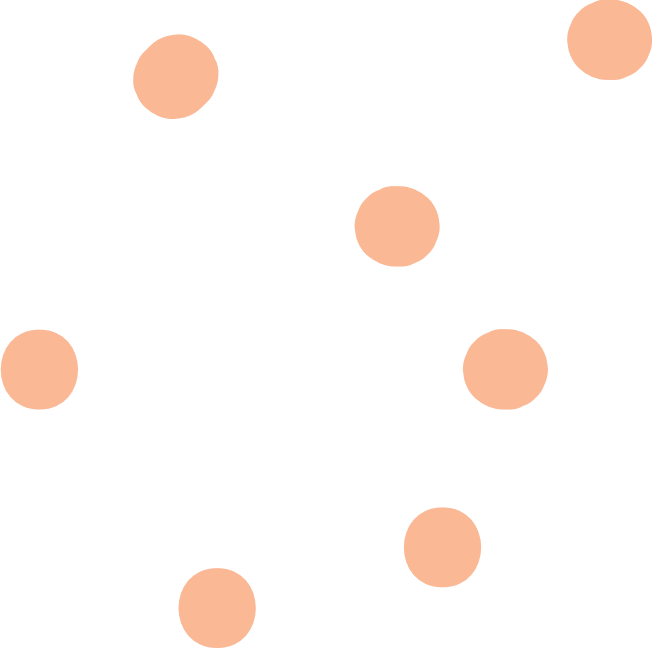 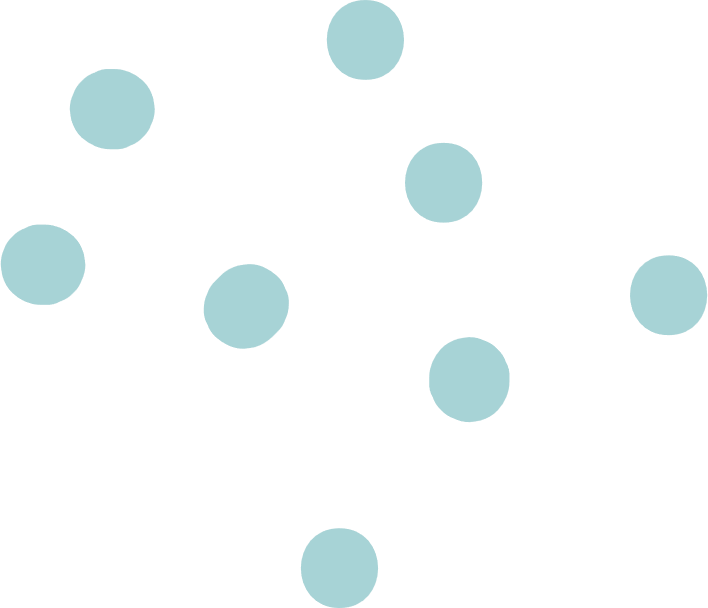 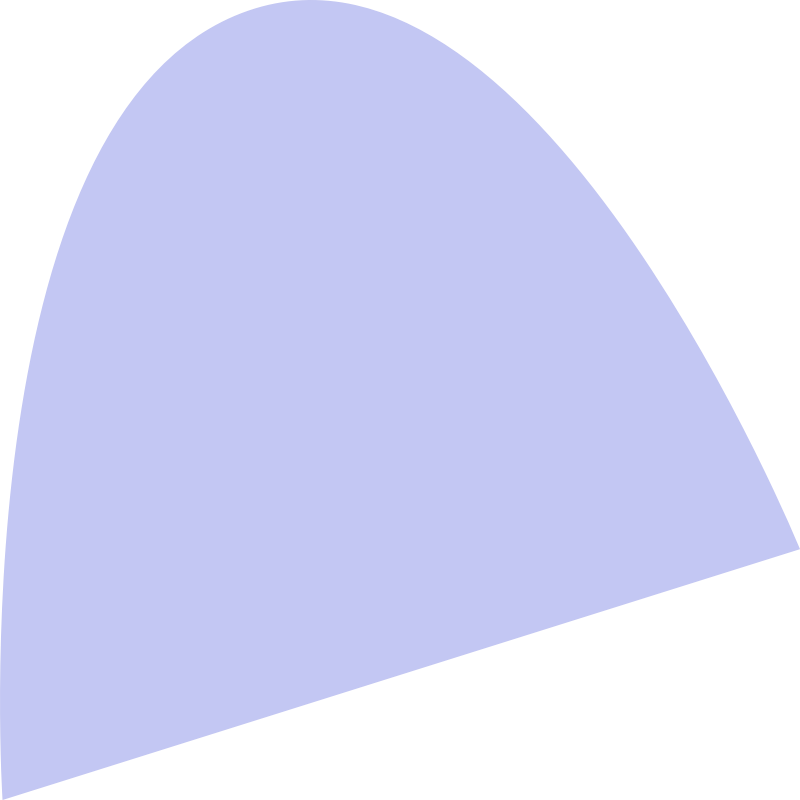